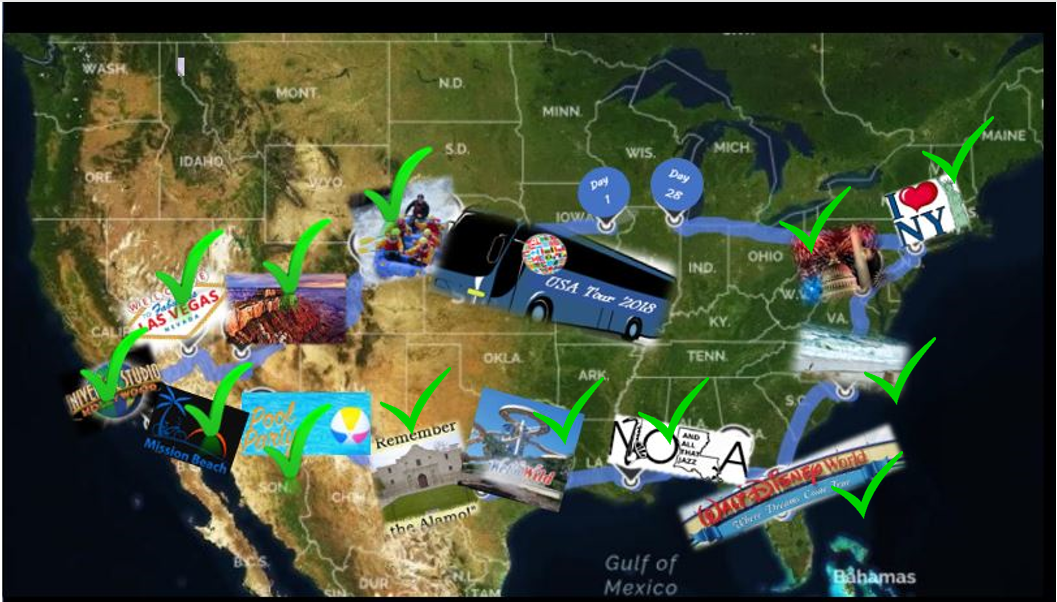 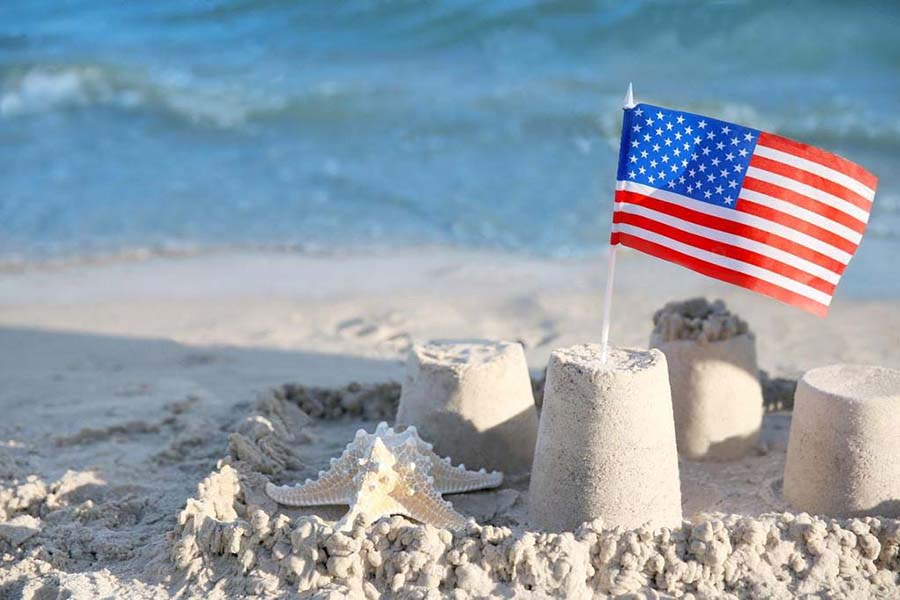 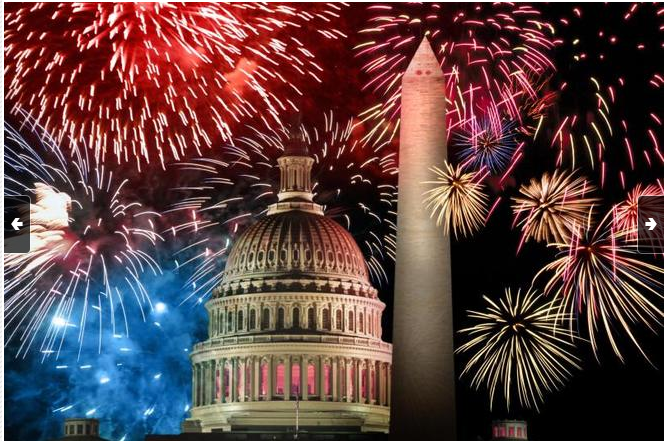 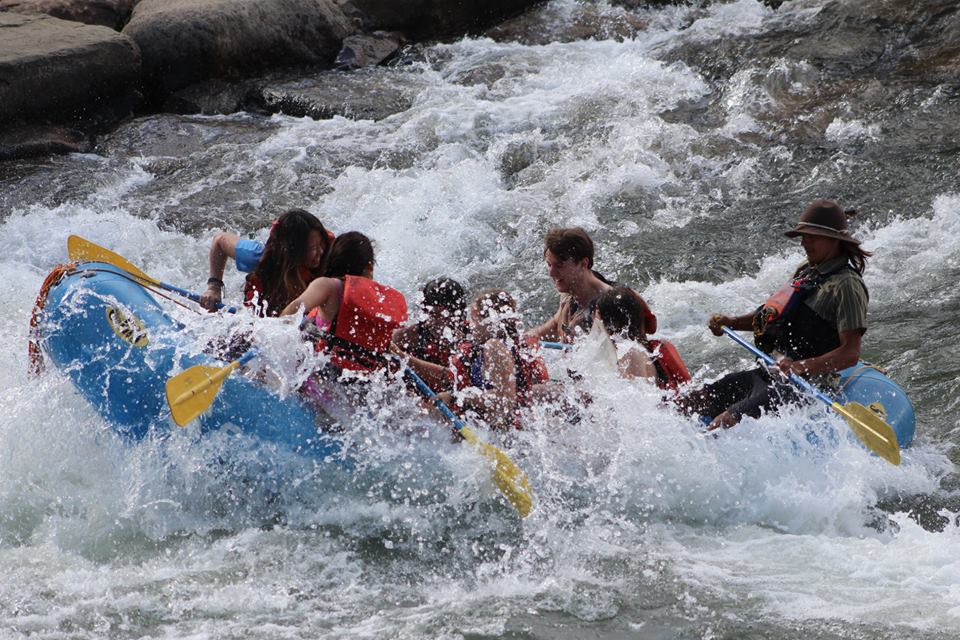 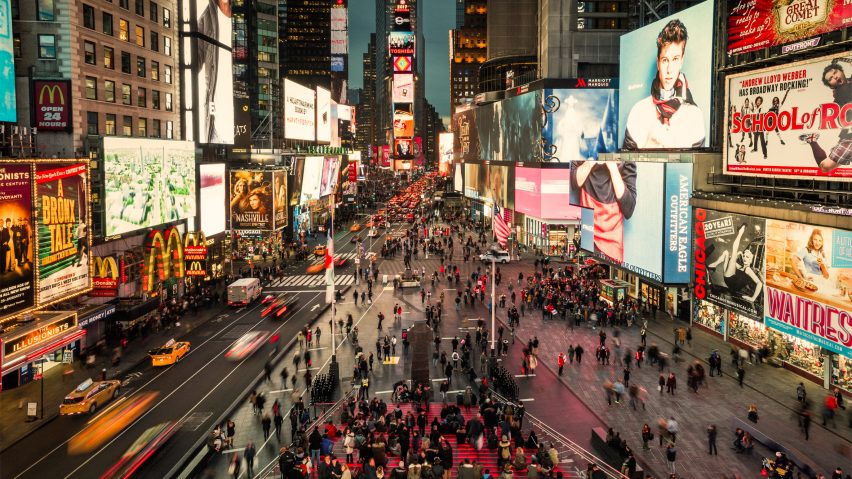 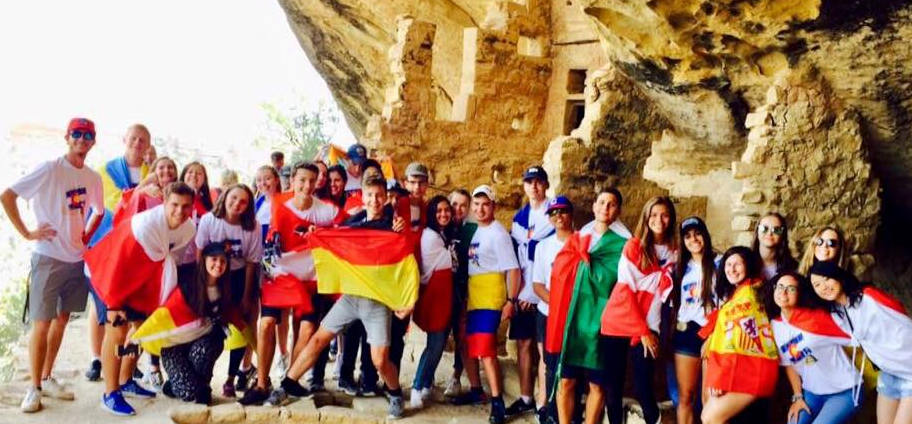 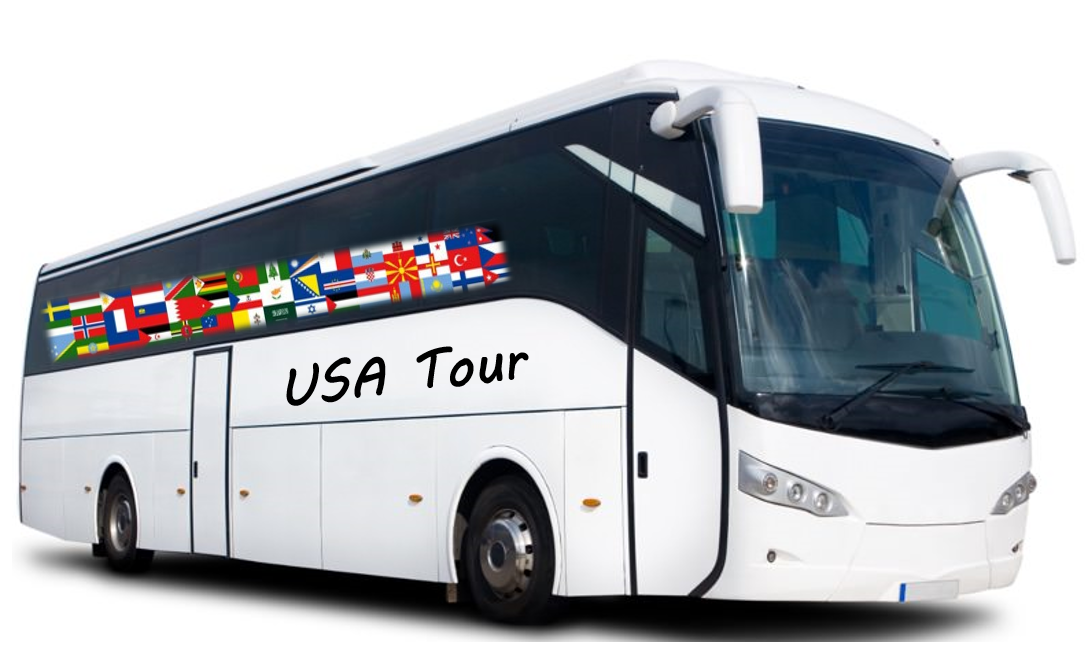 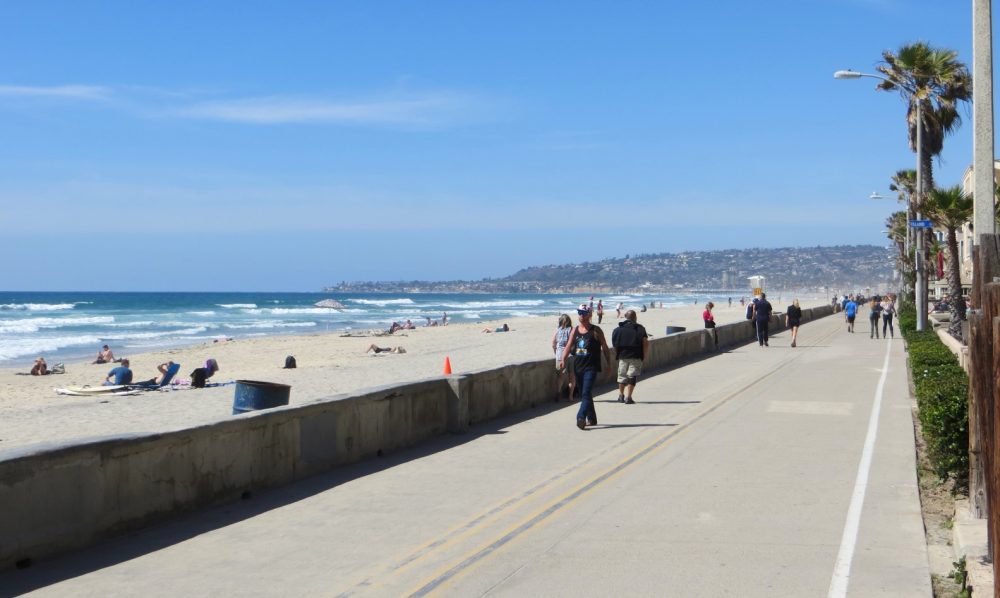 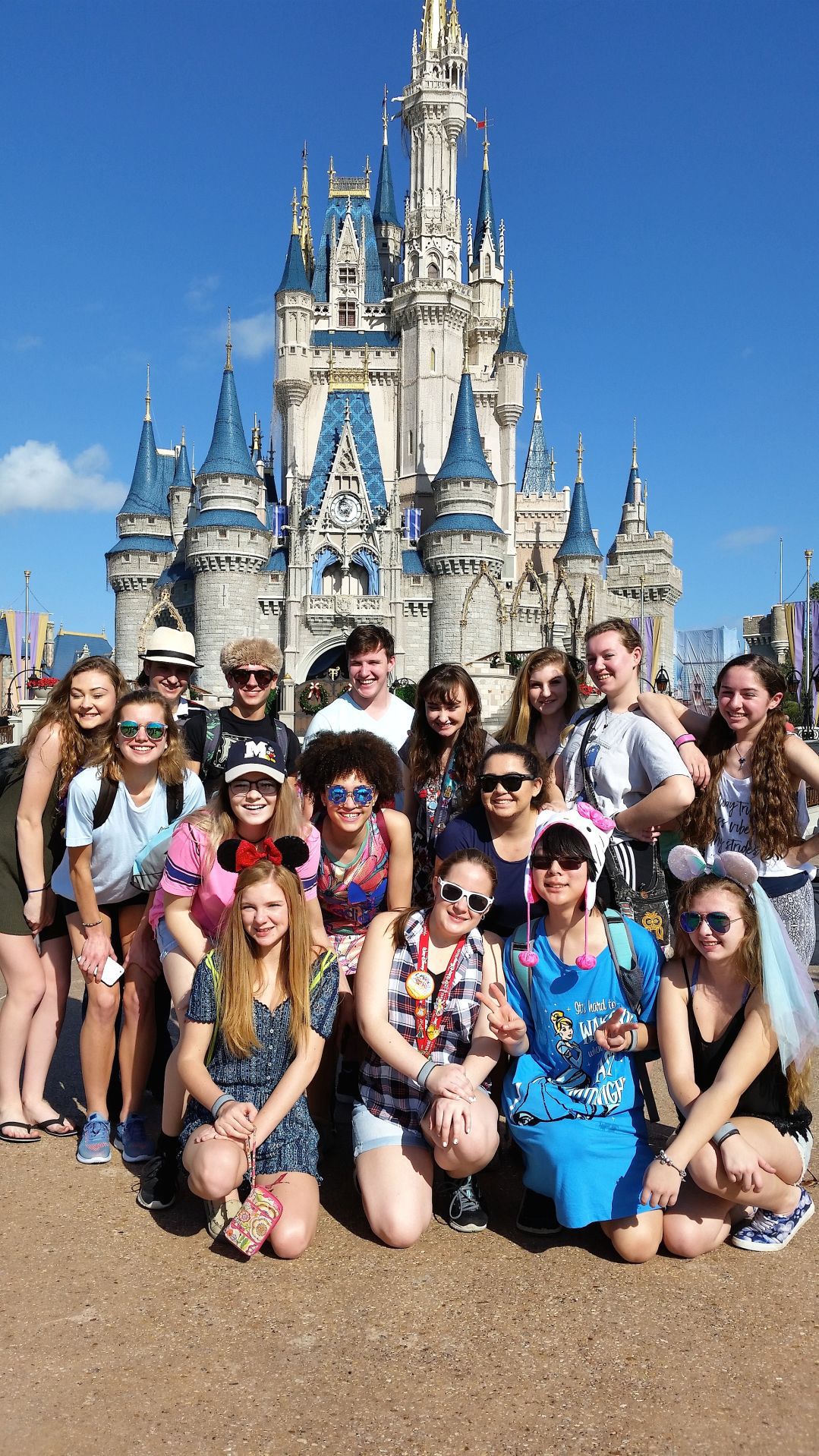 USA Tour 2020
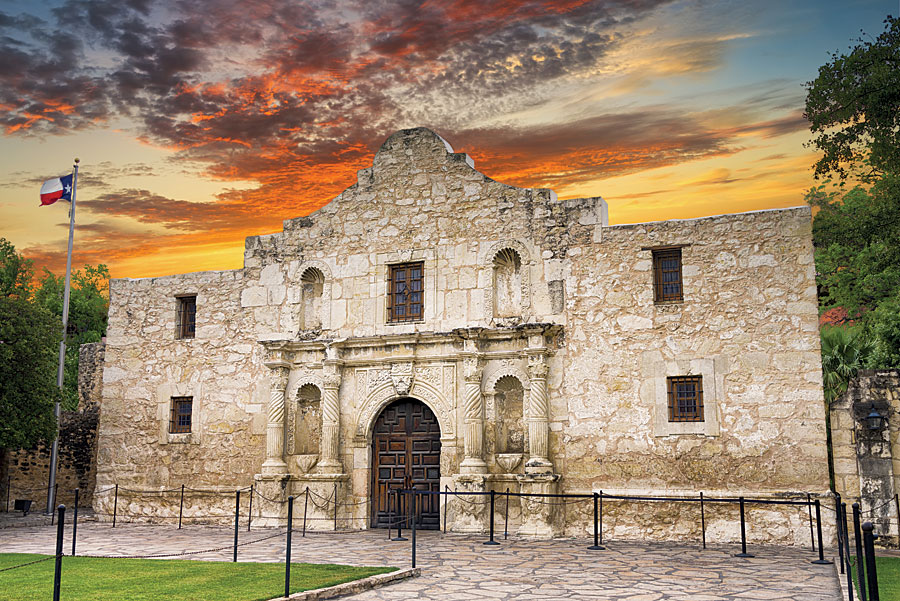 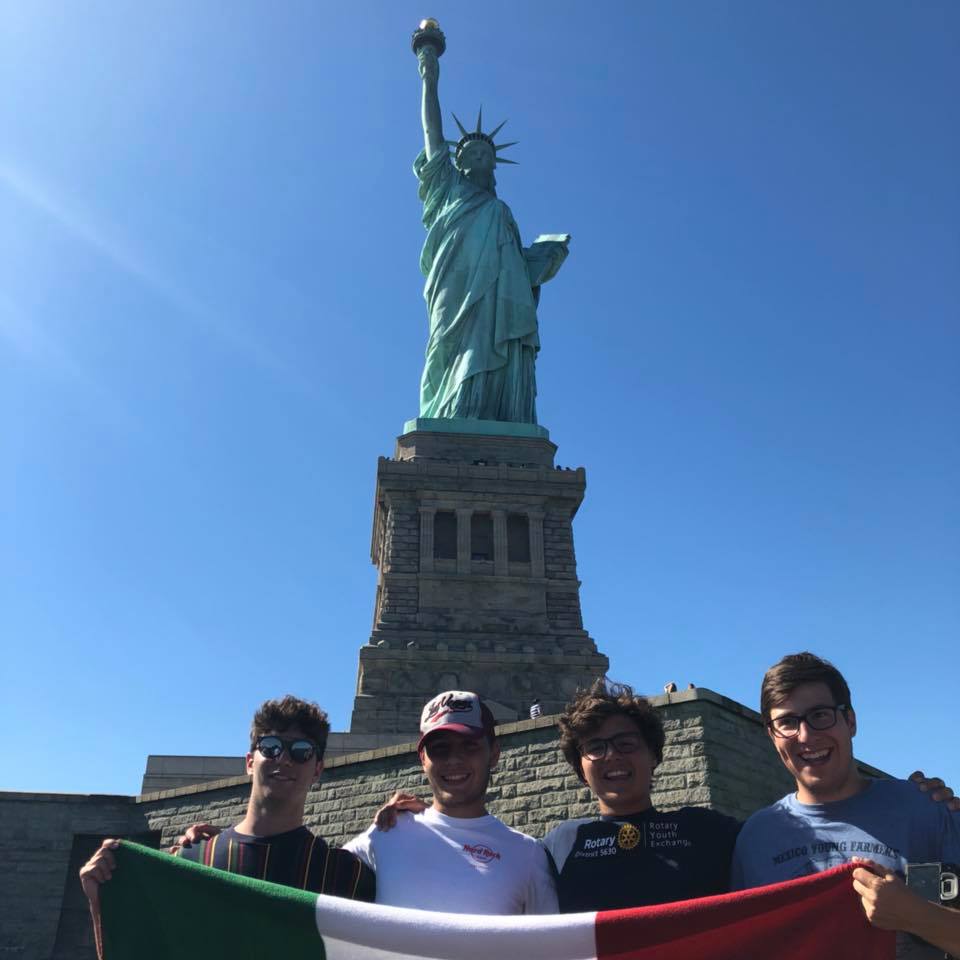 Top Take Aways
Who:	Rotary Youth Exchange Long Term Inbounds
What:	28-day Tour of USA (West & East Coast)
When: 	June 13 – July 10
Why: 	Cultural Enrichment & End of Exchange Fun
Price:  	$4,500 (subject to change)
Important Dates
Steps to Get Started
www.usatours.us
Pickup / Drop Off Locations
www.usatours.us
Money Matters
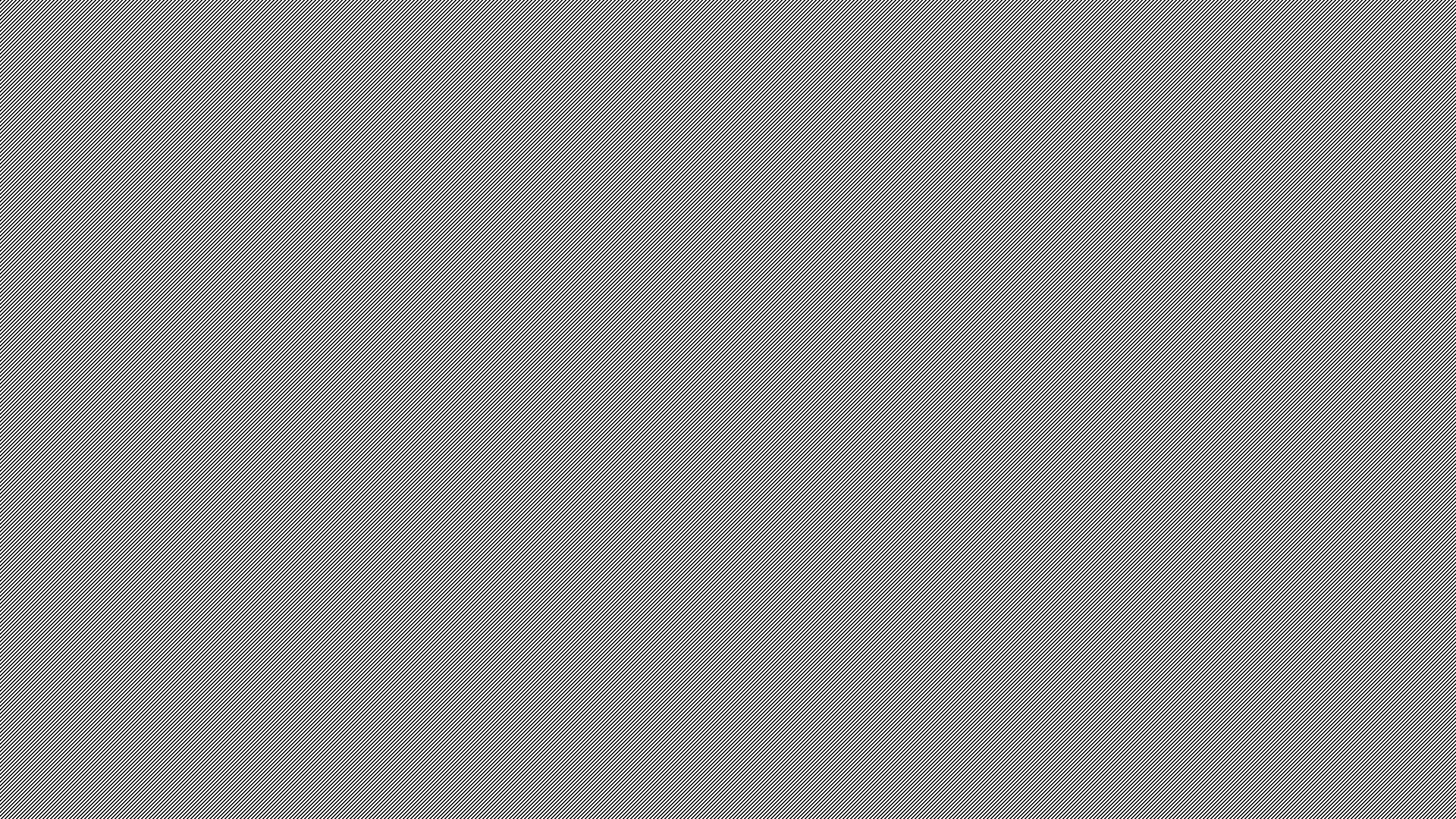 Chaperones
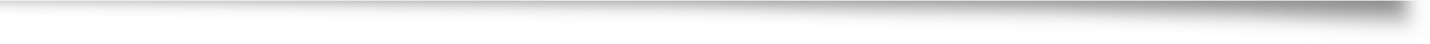 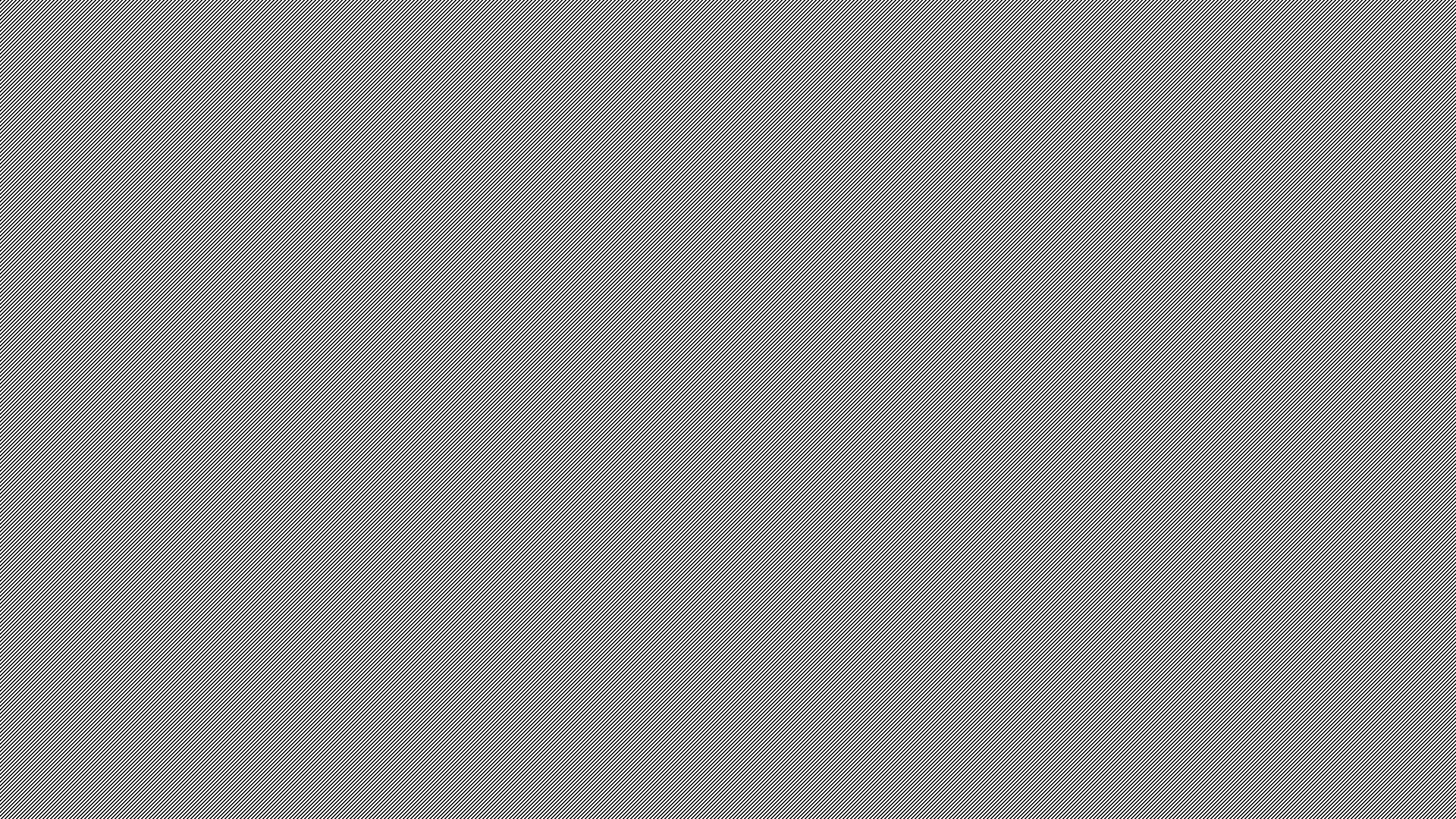 Tour Location Highlights
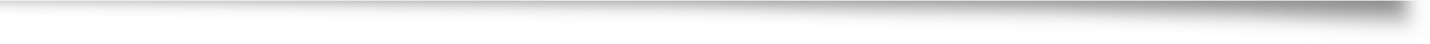 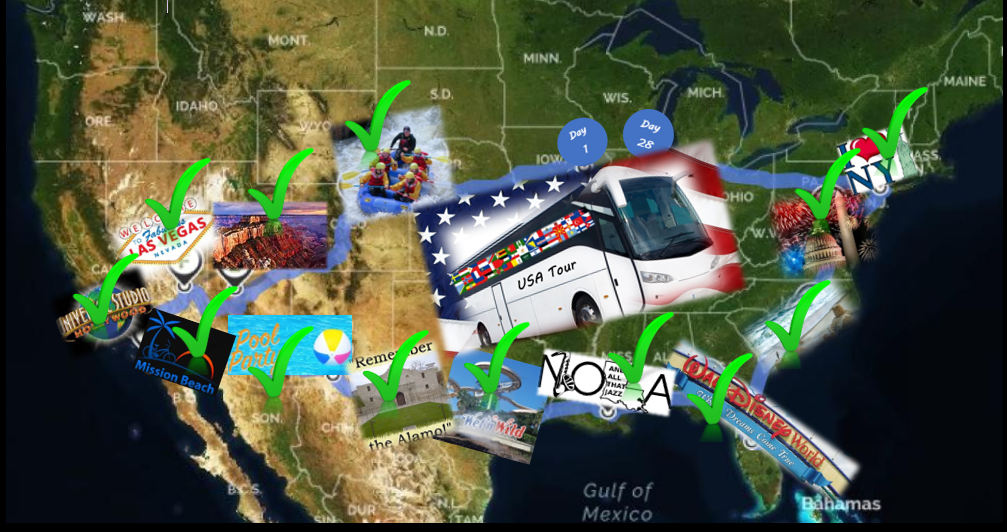 [Speaker Notes: Week 1
Collect Students
General Meeting in Denver
Whitewater Rafting in Durango, CO 
Hiking at  Mesa Verde National Park, AZ
Grand Canyon and  Las Vegas, NV       
Round out with Los Angeles and Universal Studios
Week 2 
Day at Mission Beach, San Diego, CA 
Night doing Laundry 
4 Day Trek across Texas 
‘The Alamo’  &  San Antonio Riverwalk 
West Coast Ends in New Orleans, LA     
Chaperone Swap 
Week 3 &  4
2 Day at Walt Disney World in FL      
Drive up the coast, stop at Wilmington Beach in NC     
3 Days in Washington, DC over 4th of July Holiday
3 Days in New York City     
Statue of Liberty, Times Square
Ramp down trek west to Chicago]
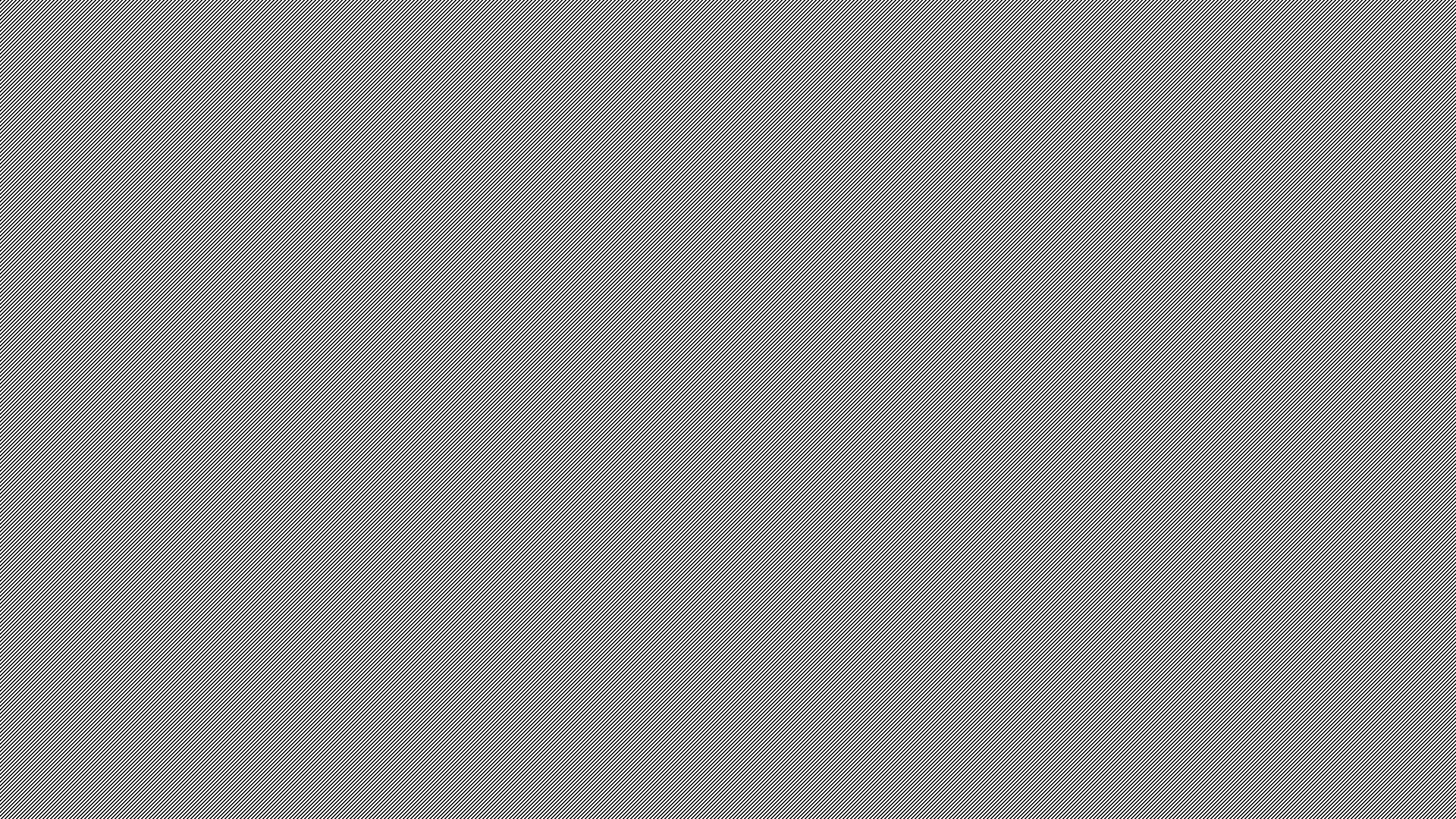 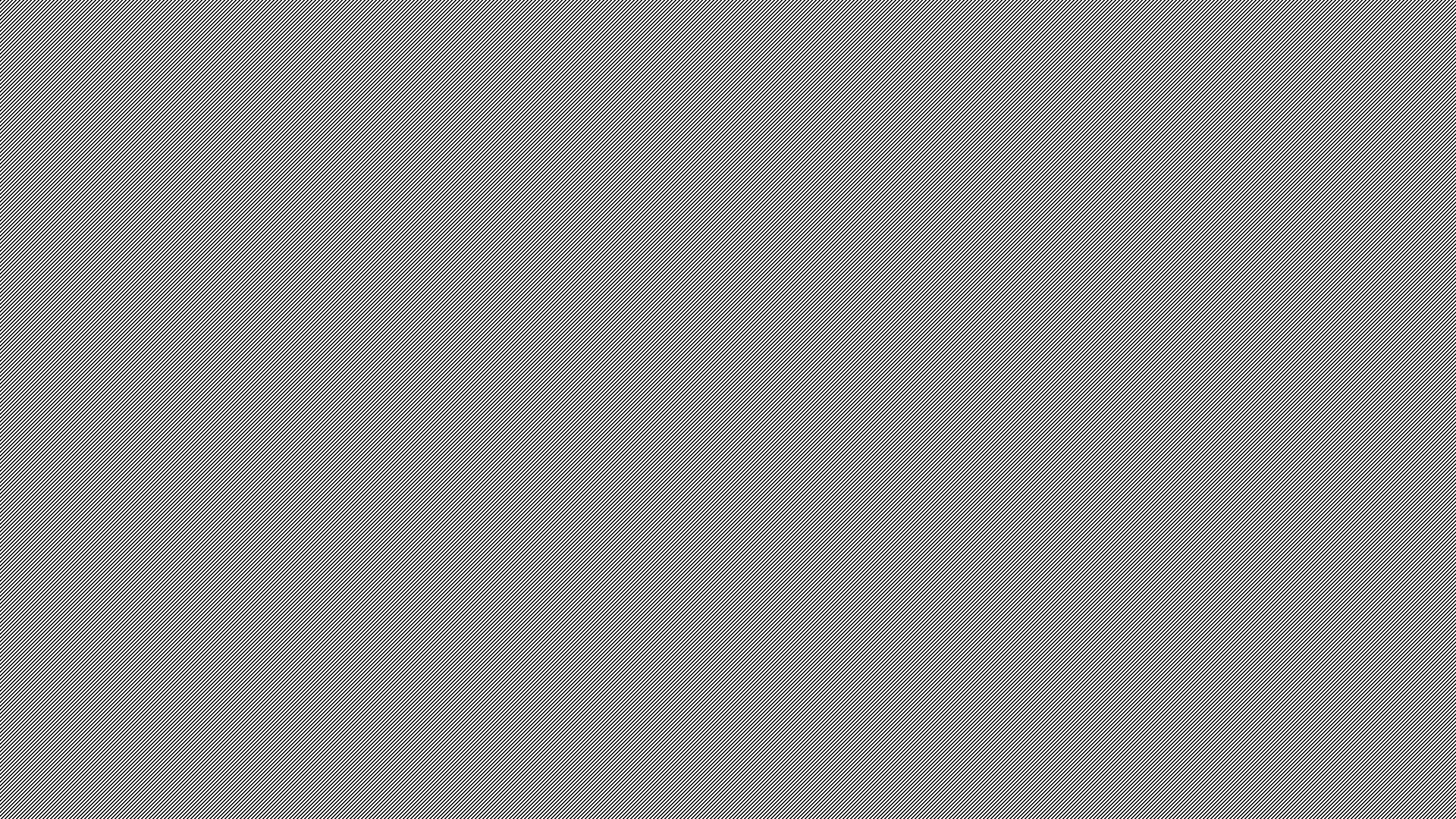 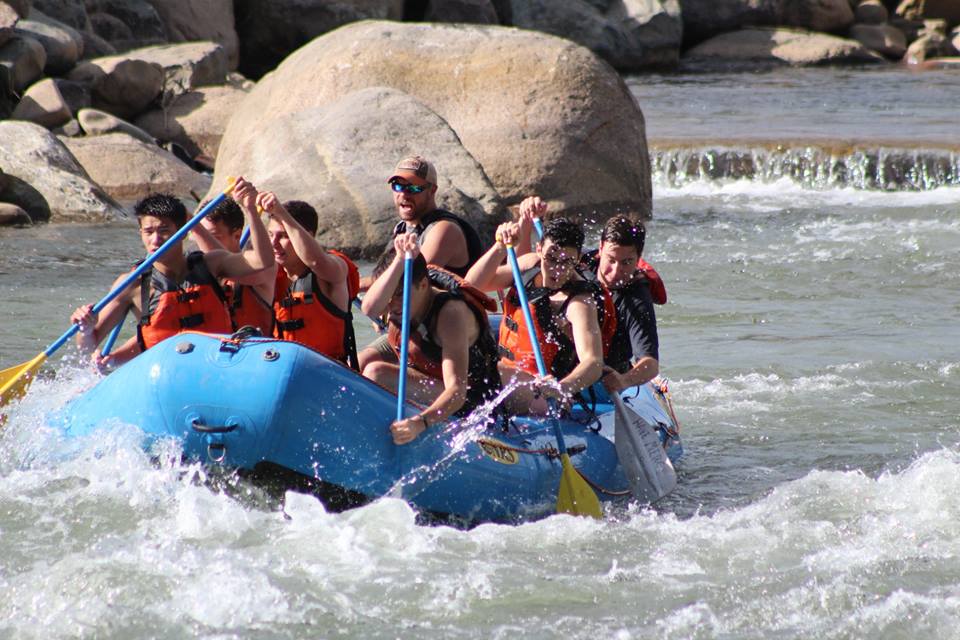 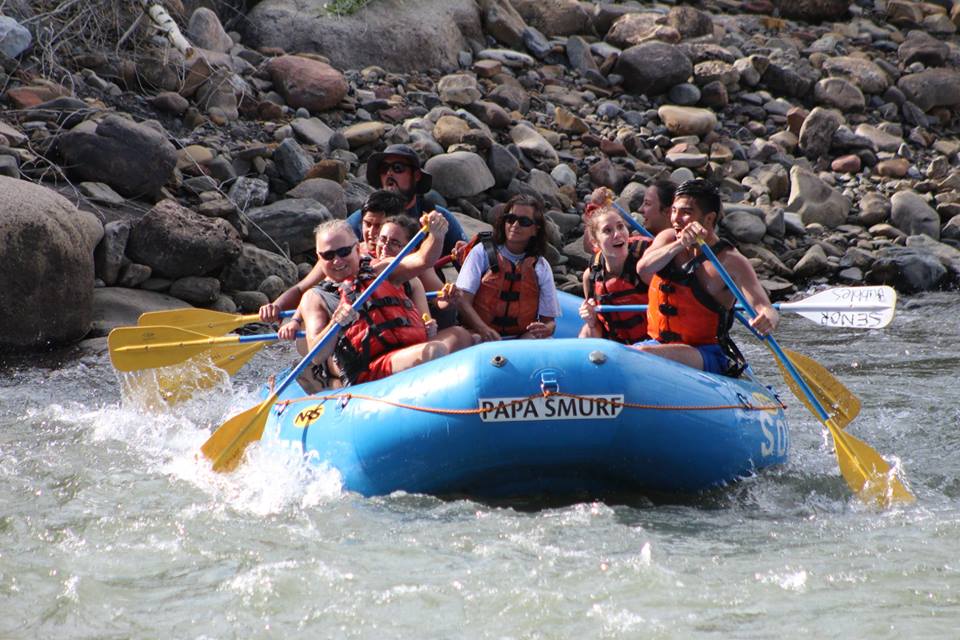 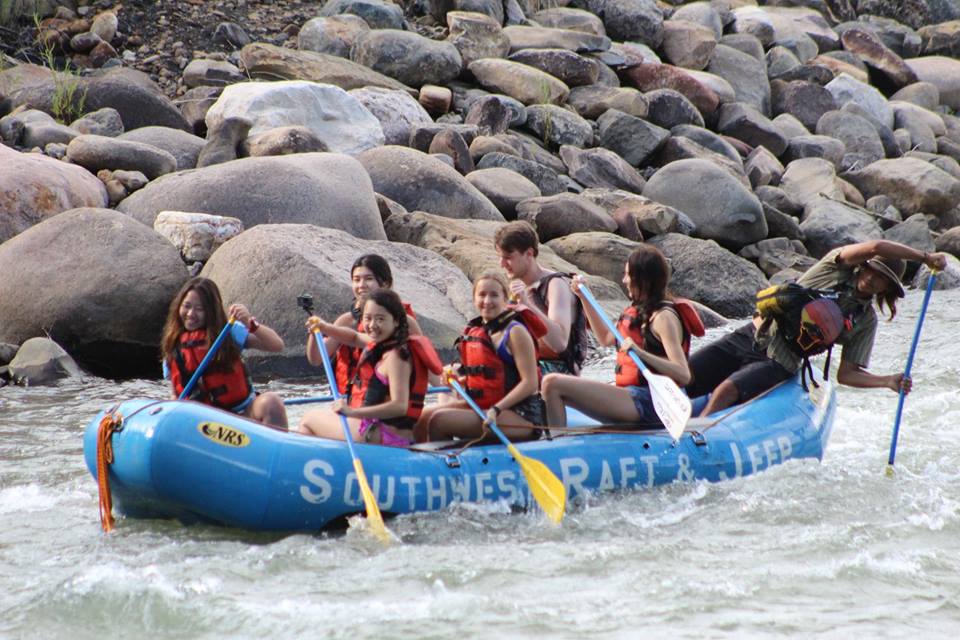 Whitewater Rafting(Durango, CO)
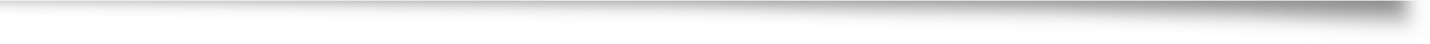 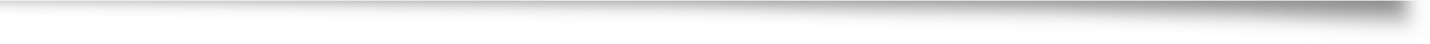 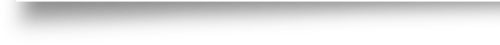 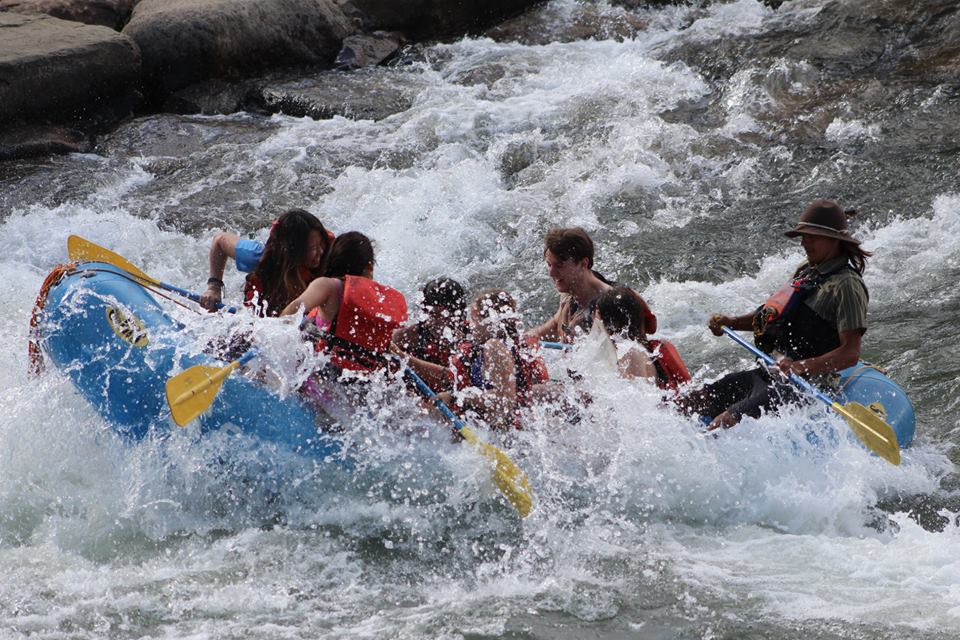 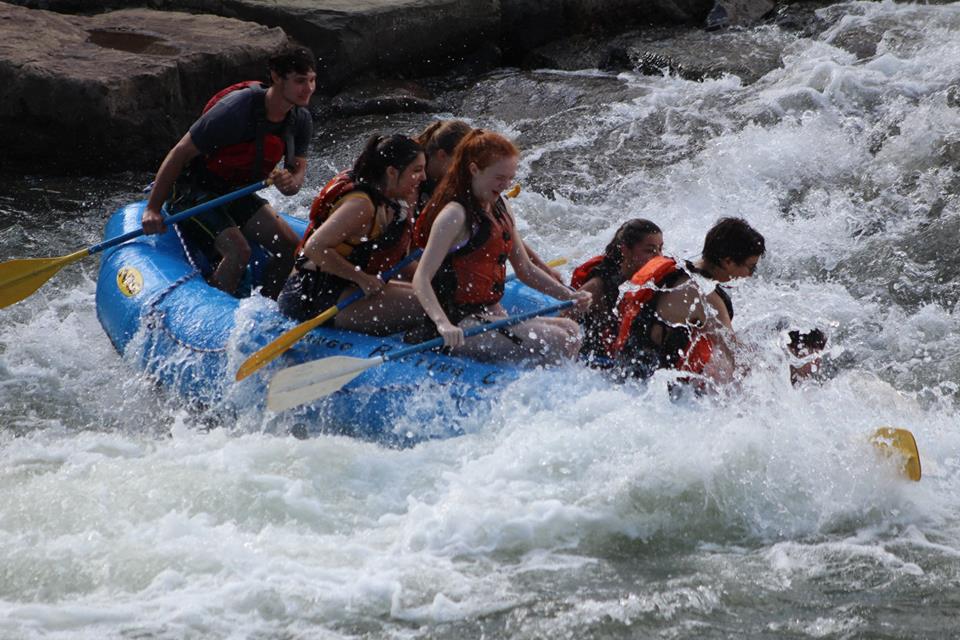 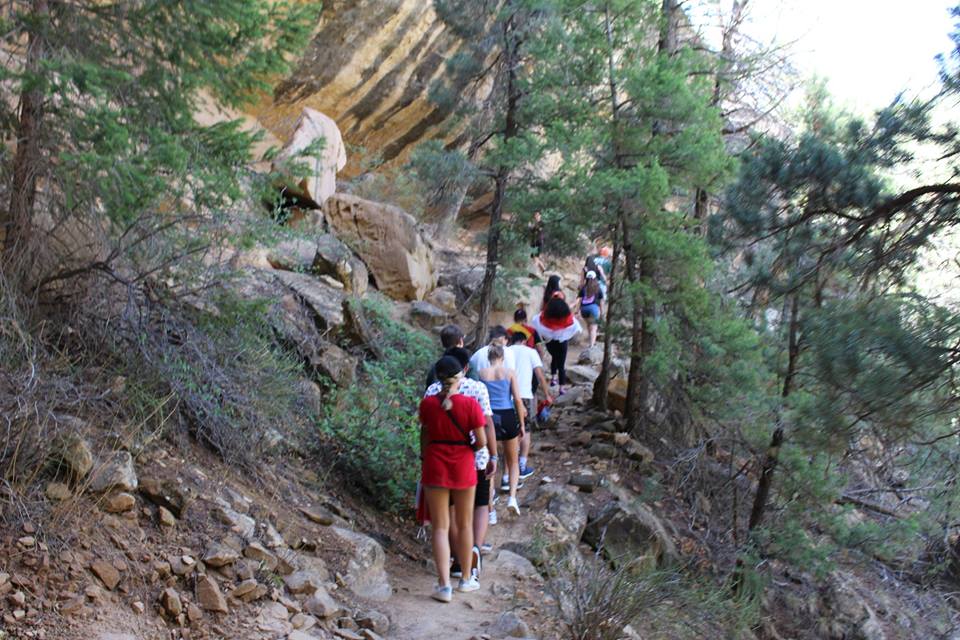 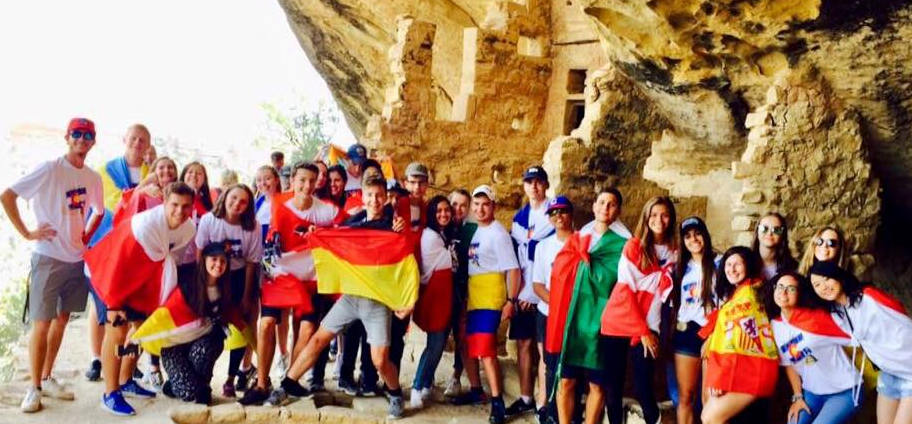 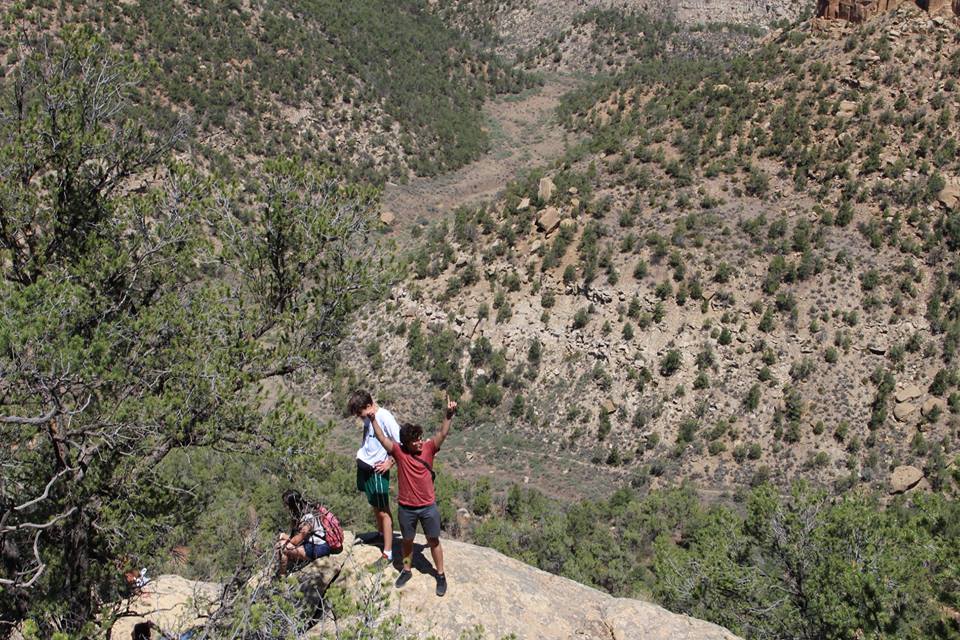 Day Hike at Mesa Verde, CO
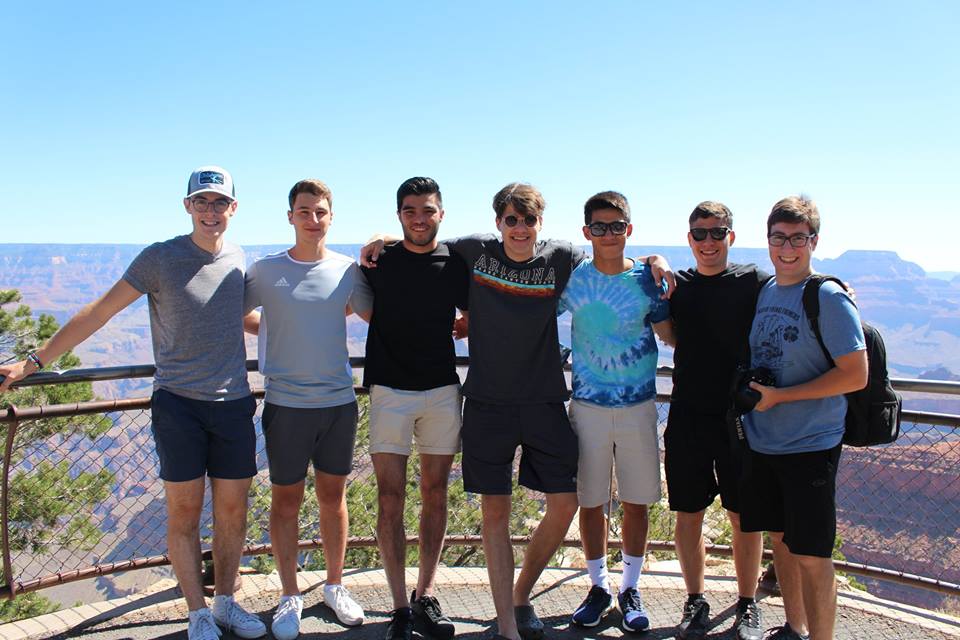 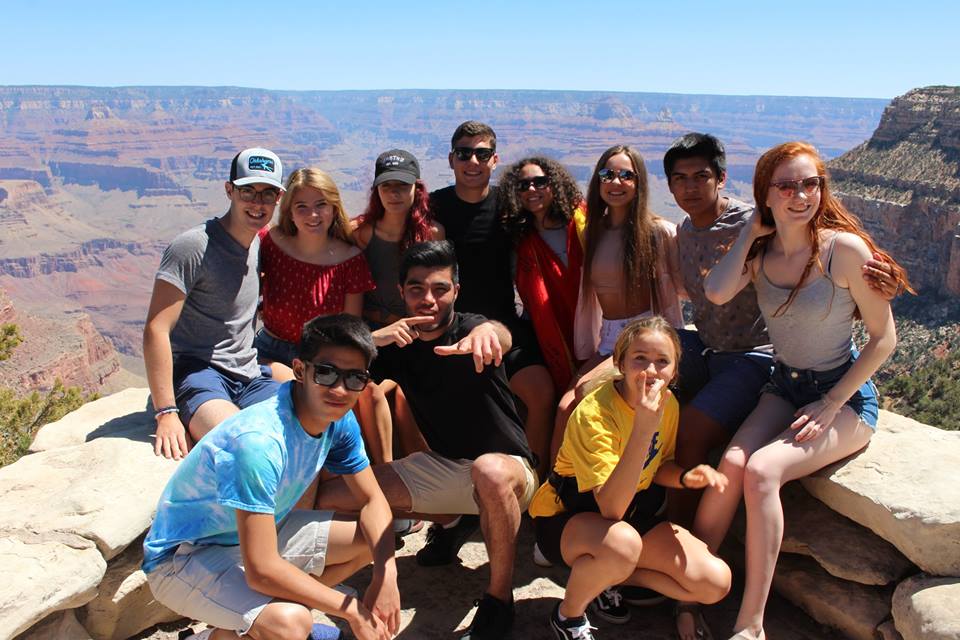 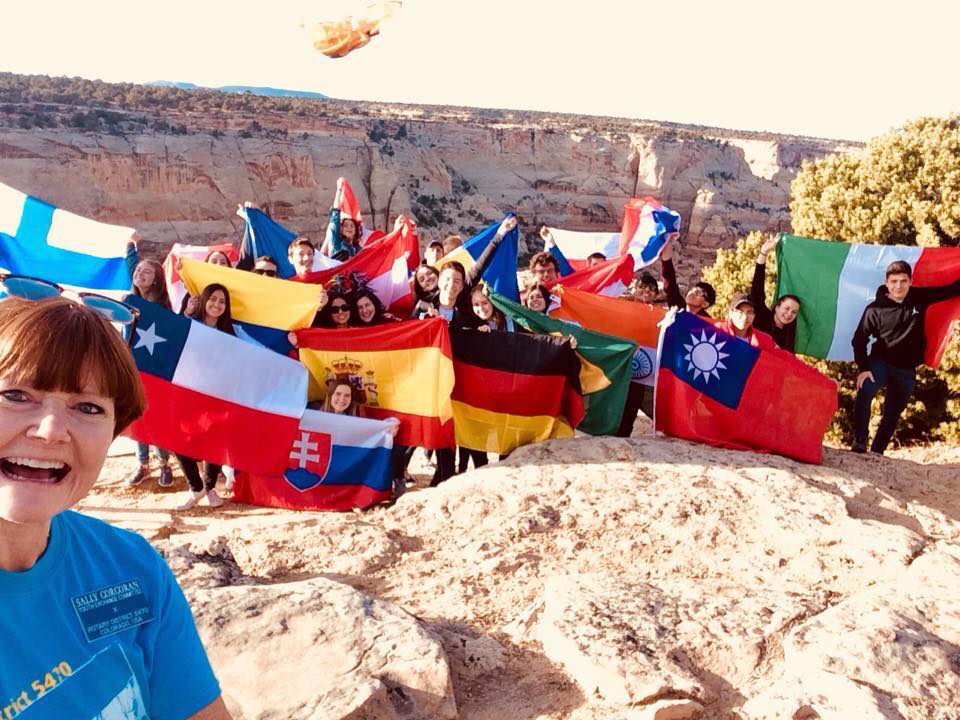 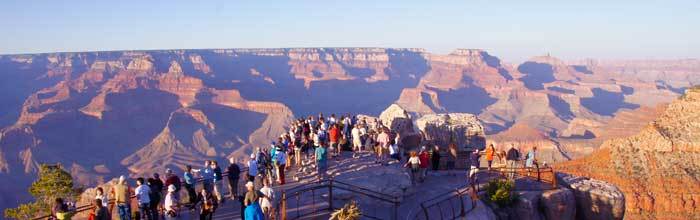 Grand Canyon, AZ
South Rim
7/11/2024
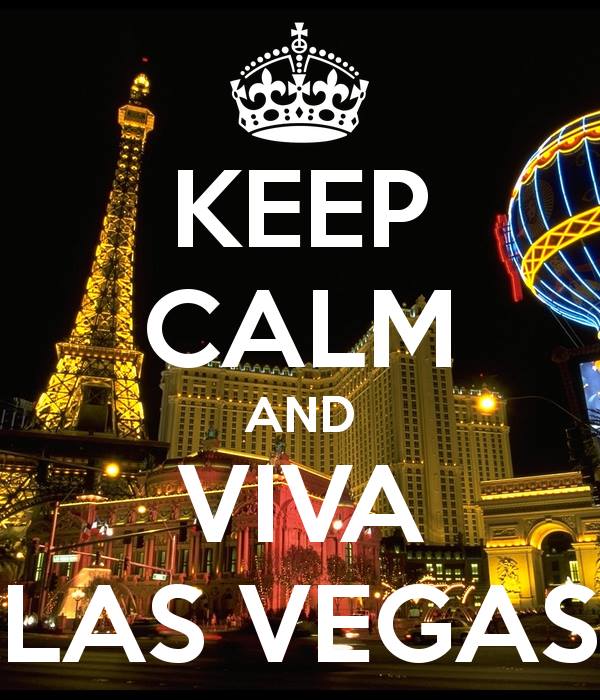 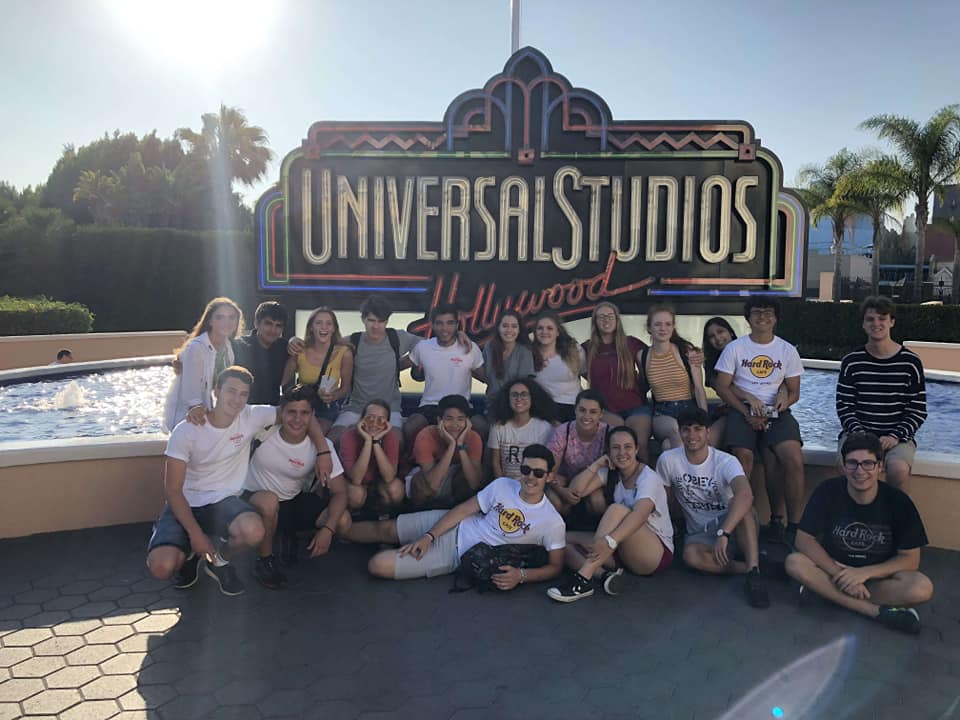 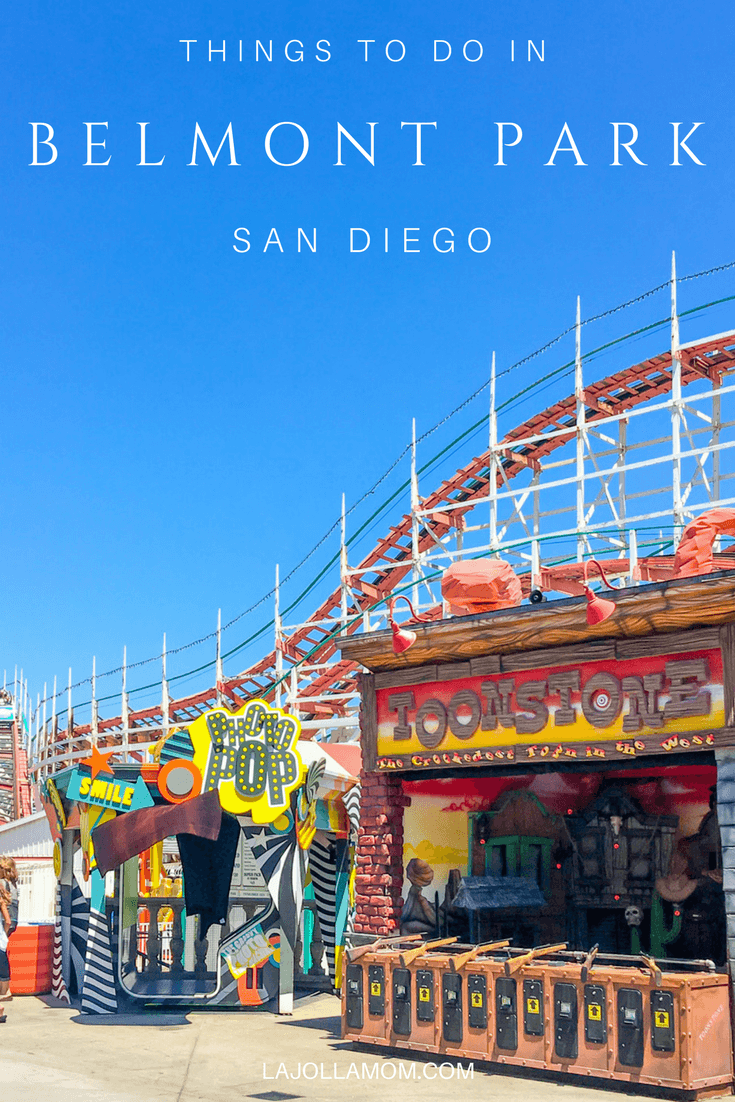 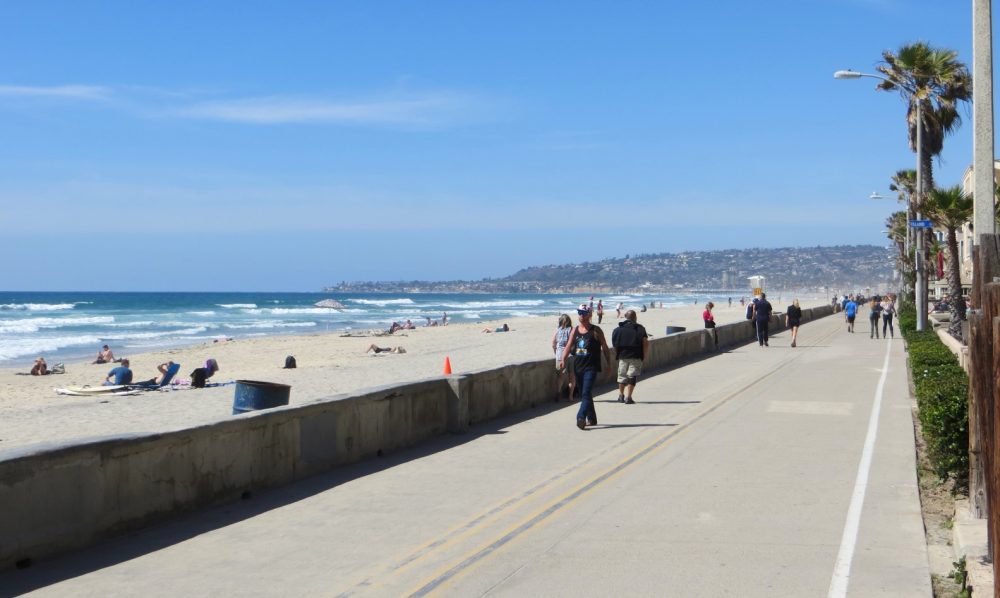 Day at the Beach in Sunny San Diego, CA
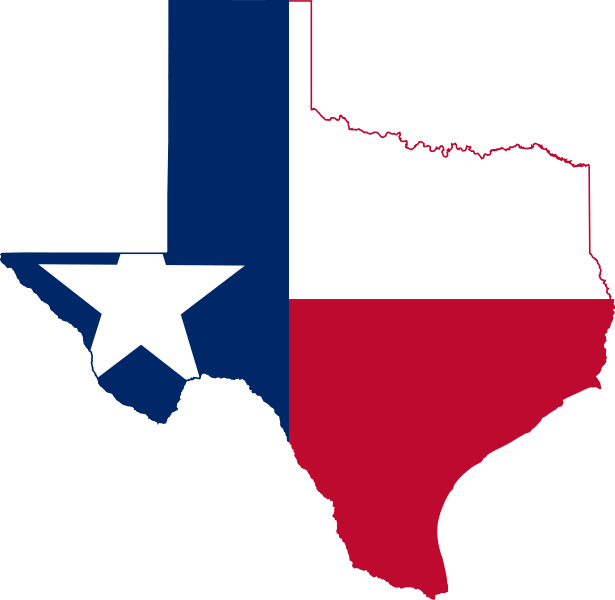 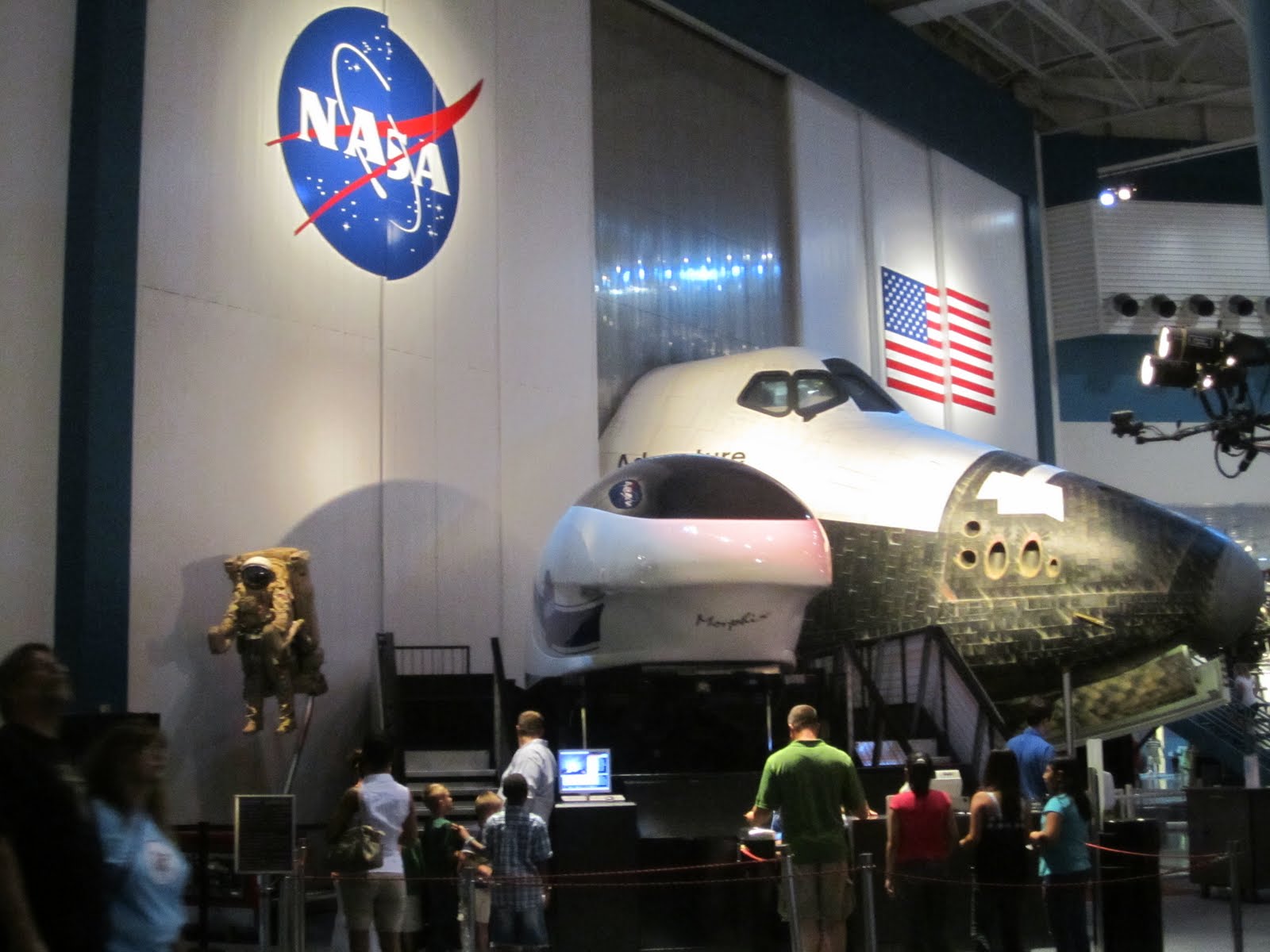 Texas
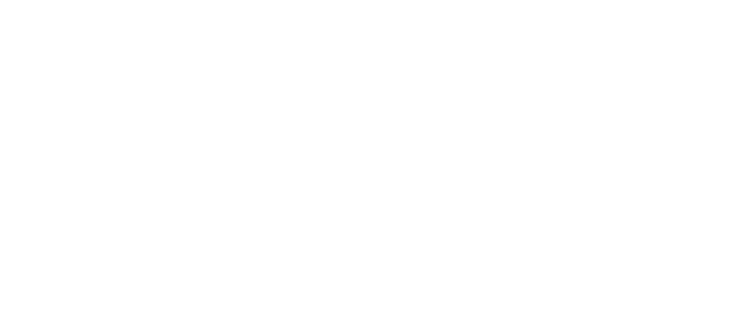 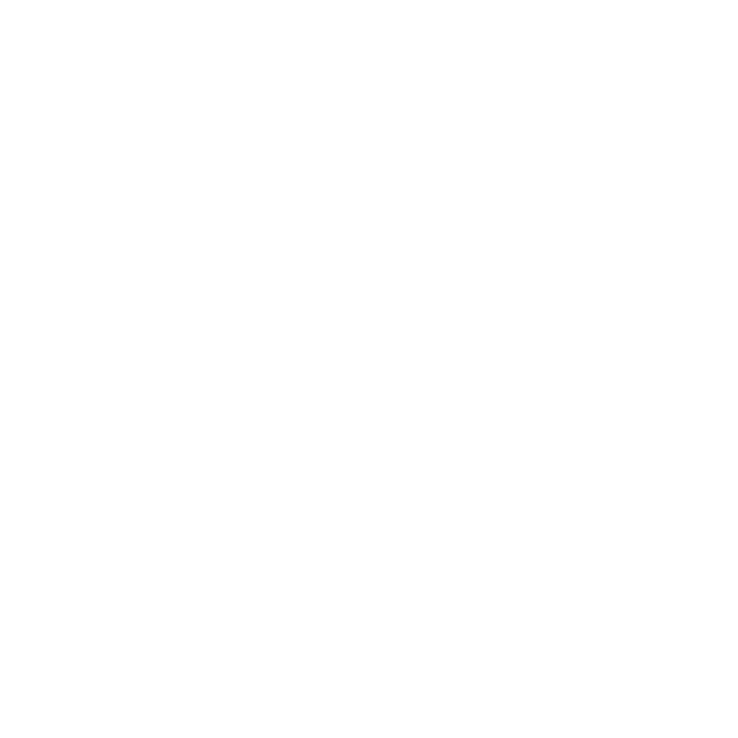 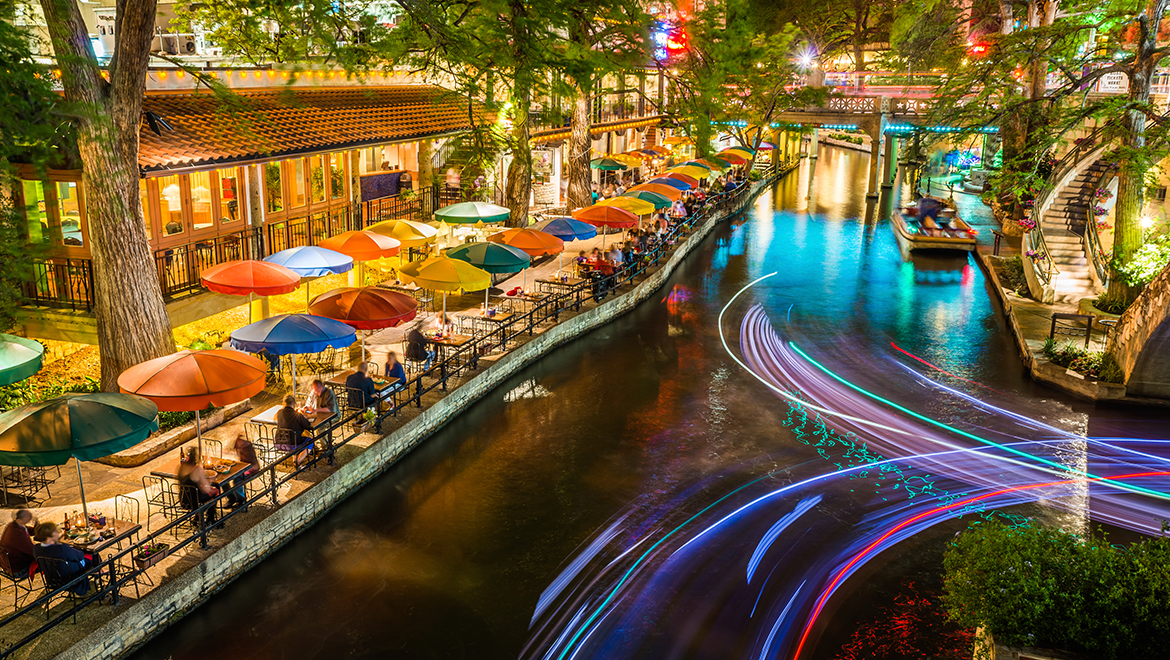 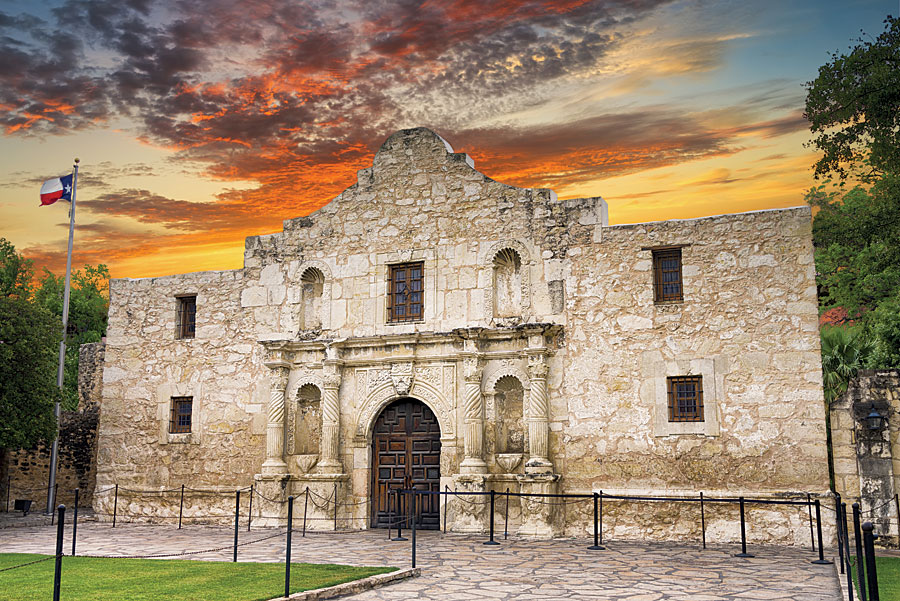 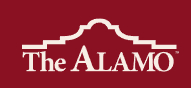 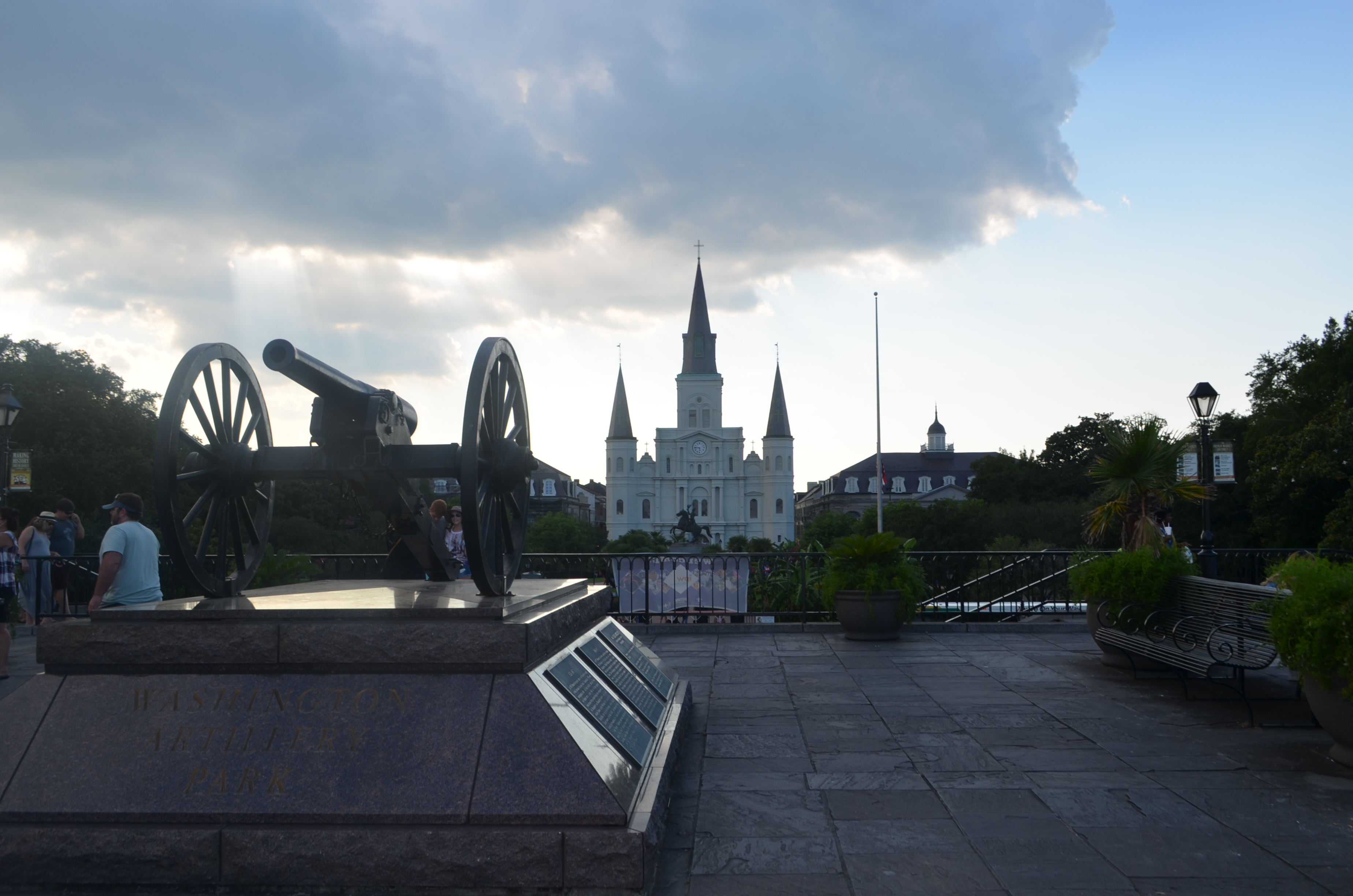 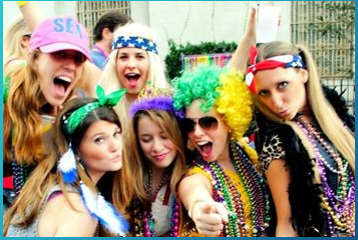 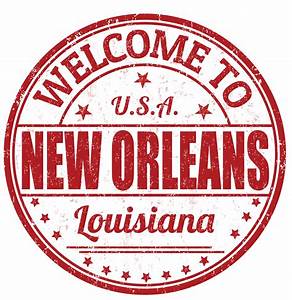 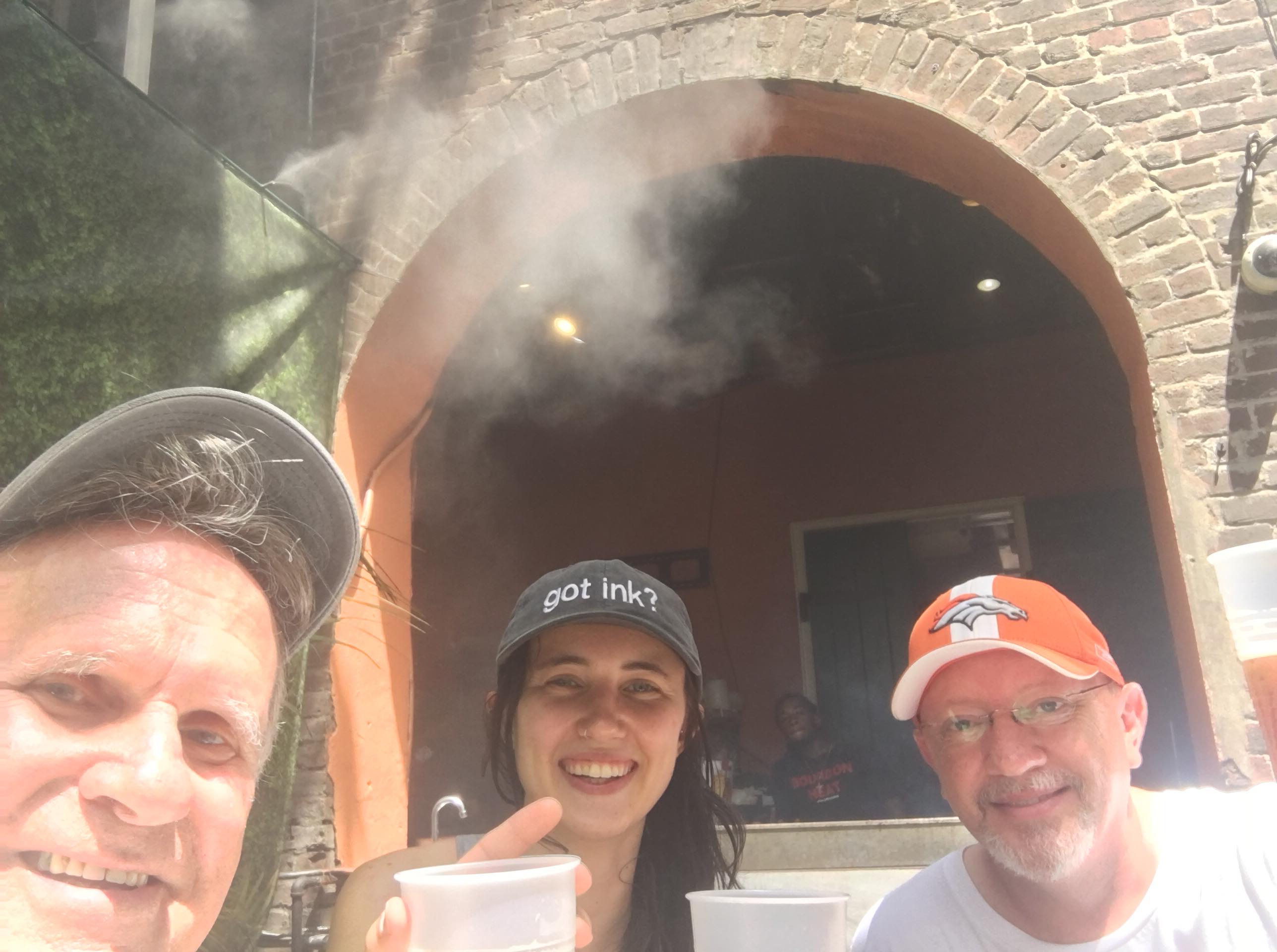 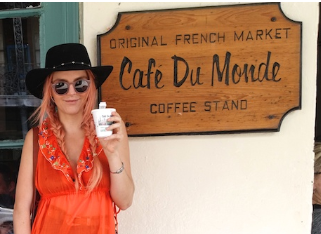 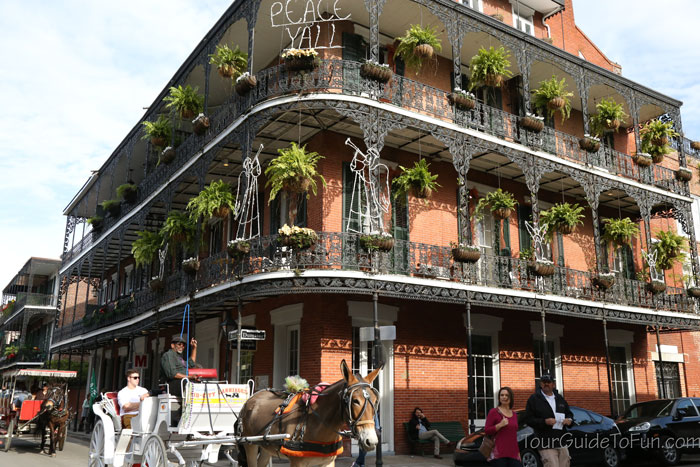 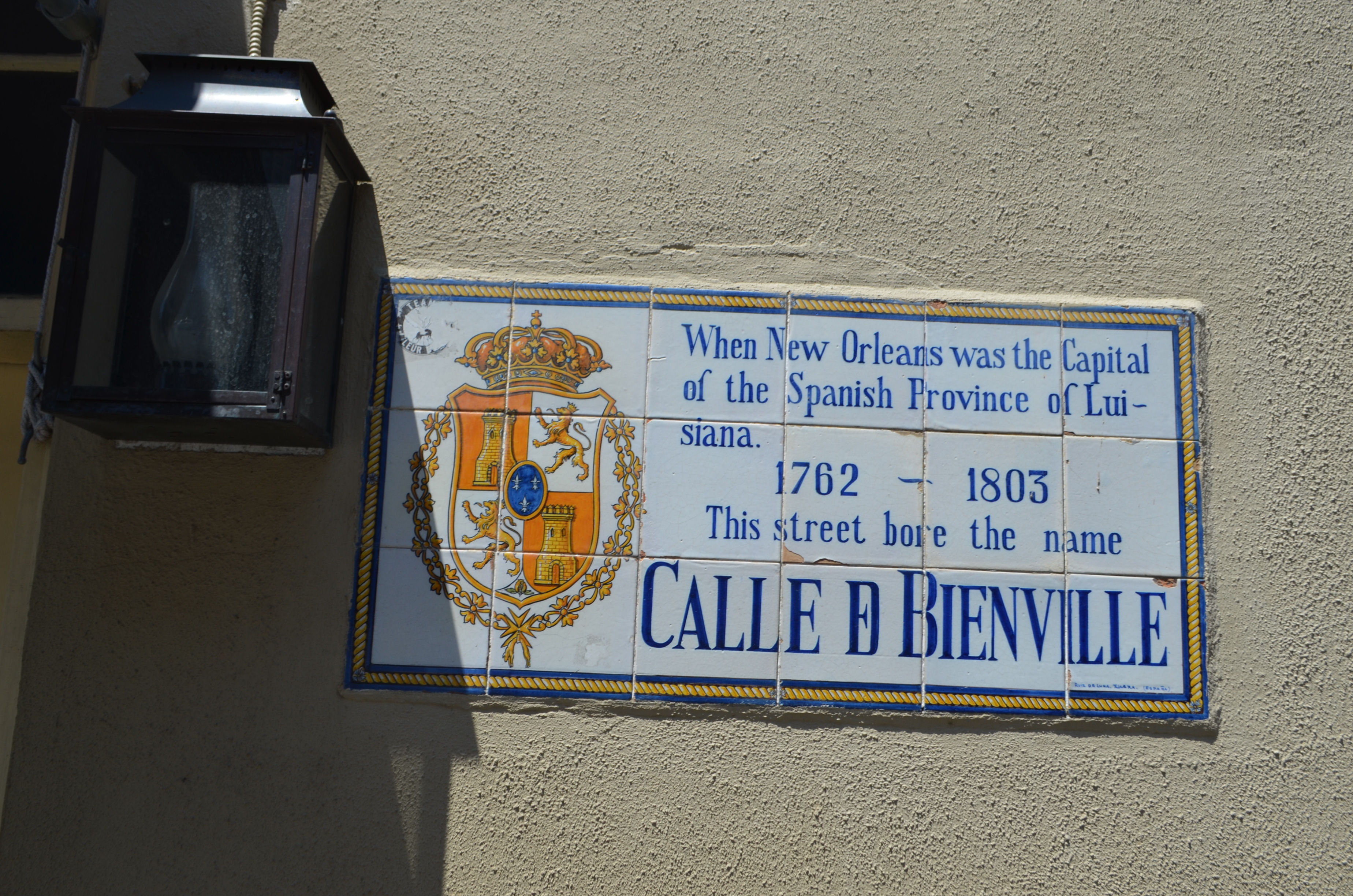 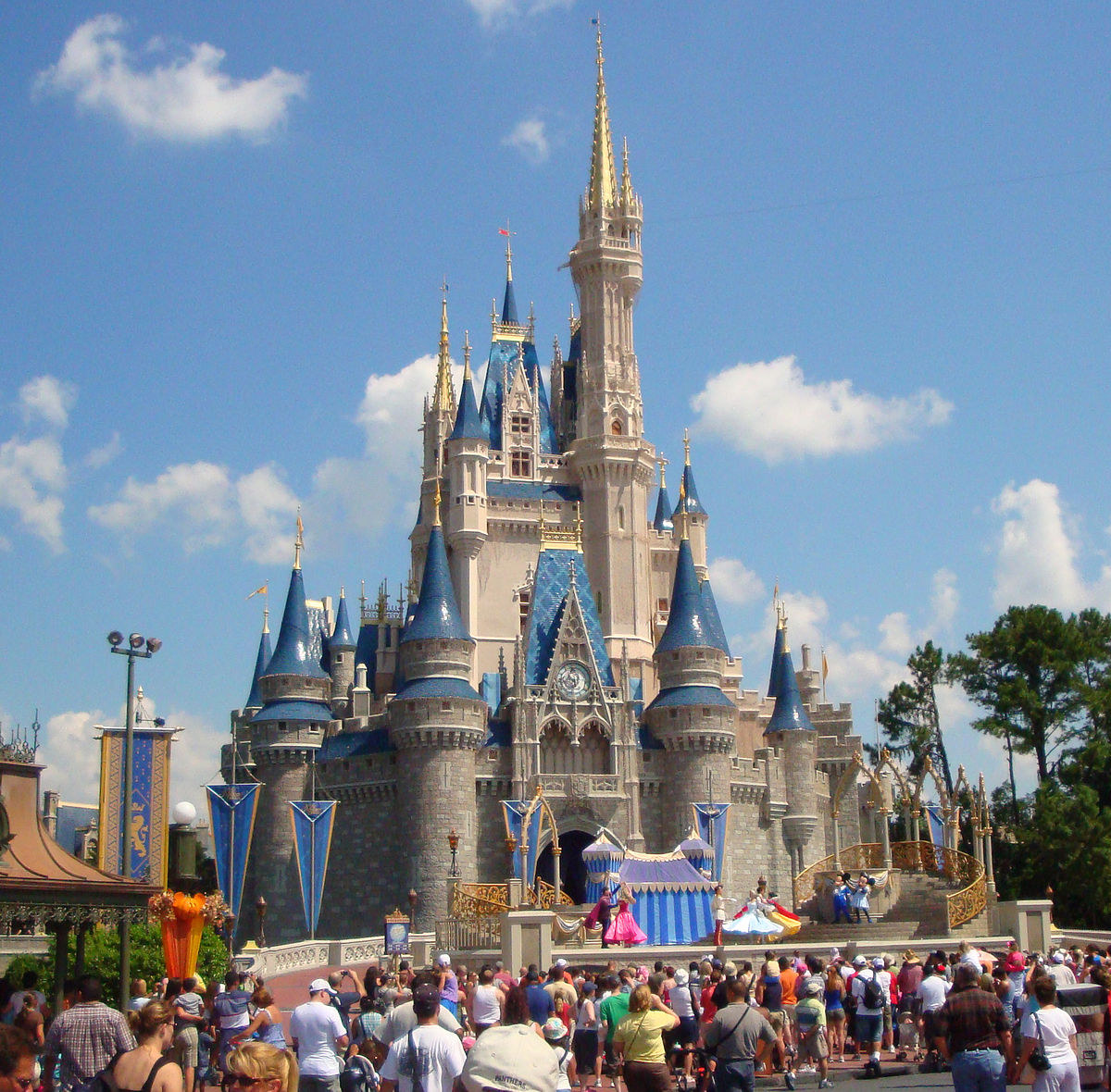 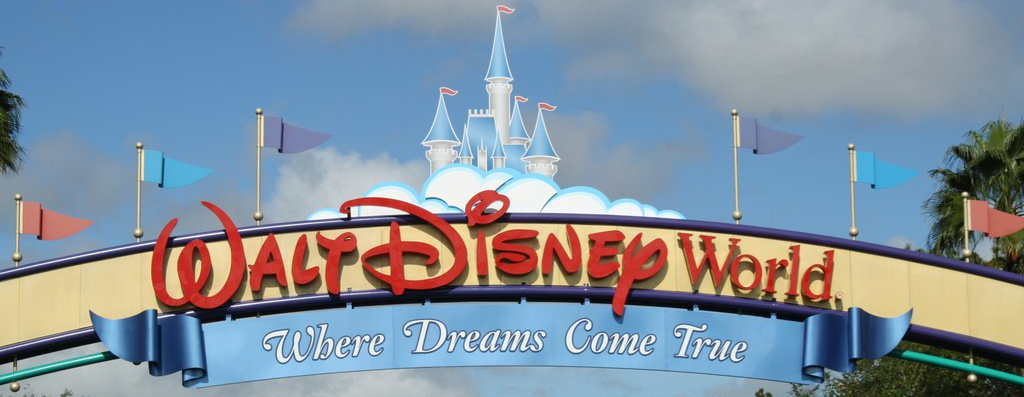 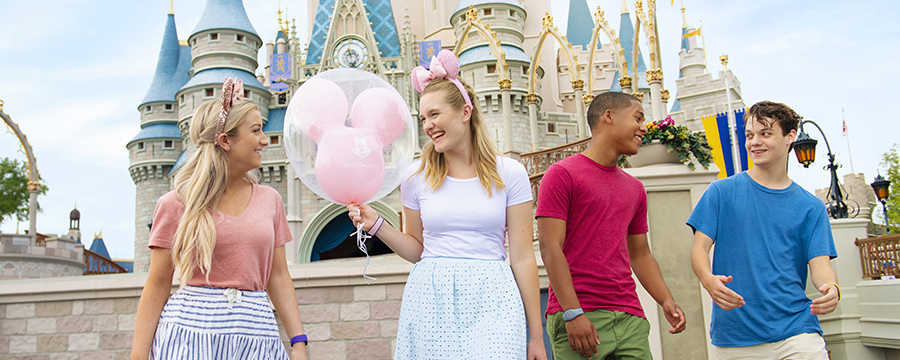 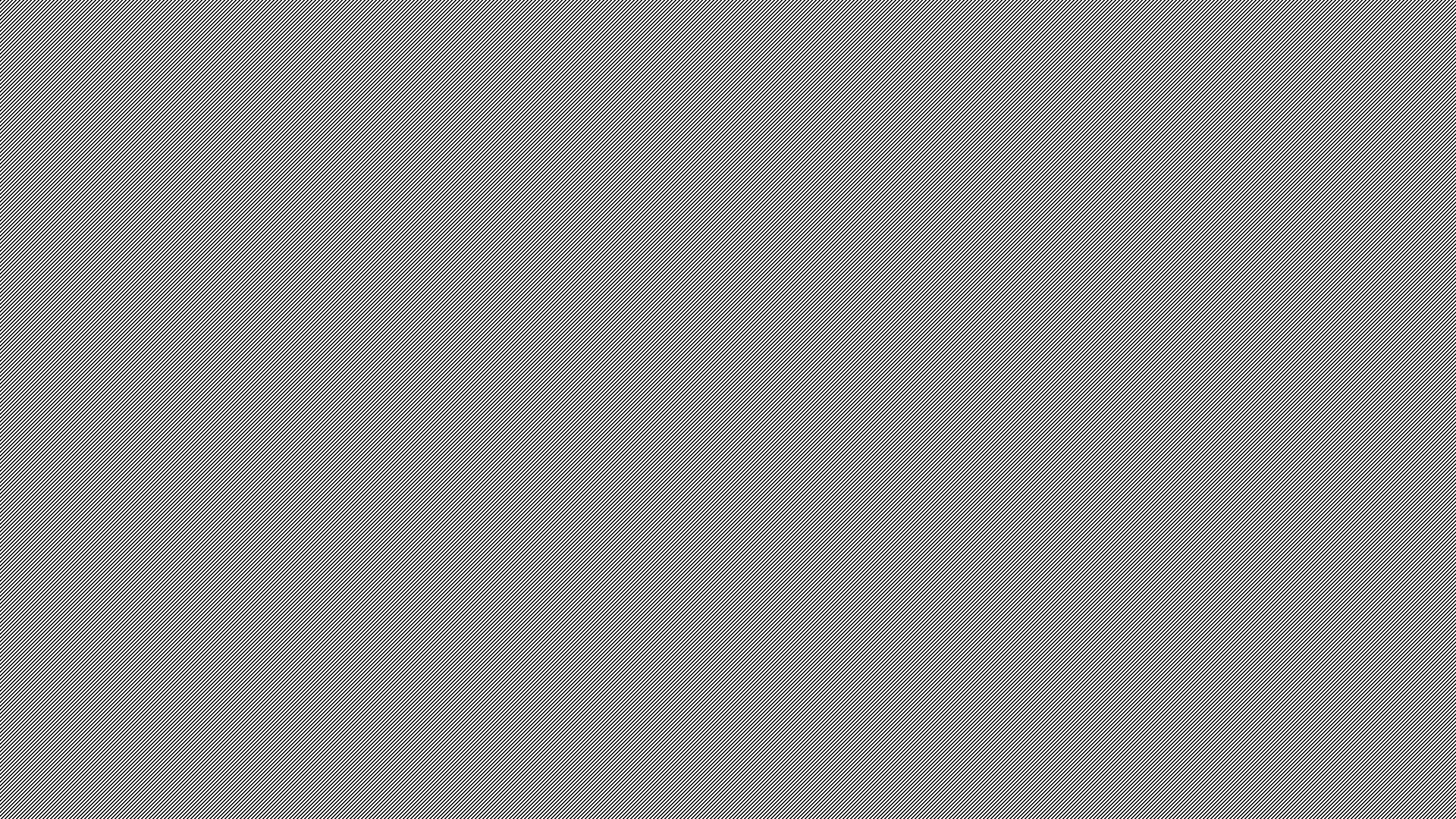 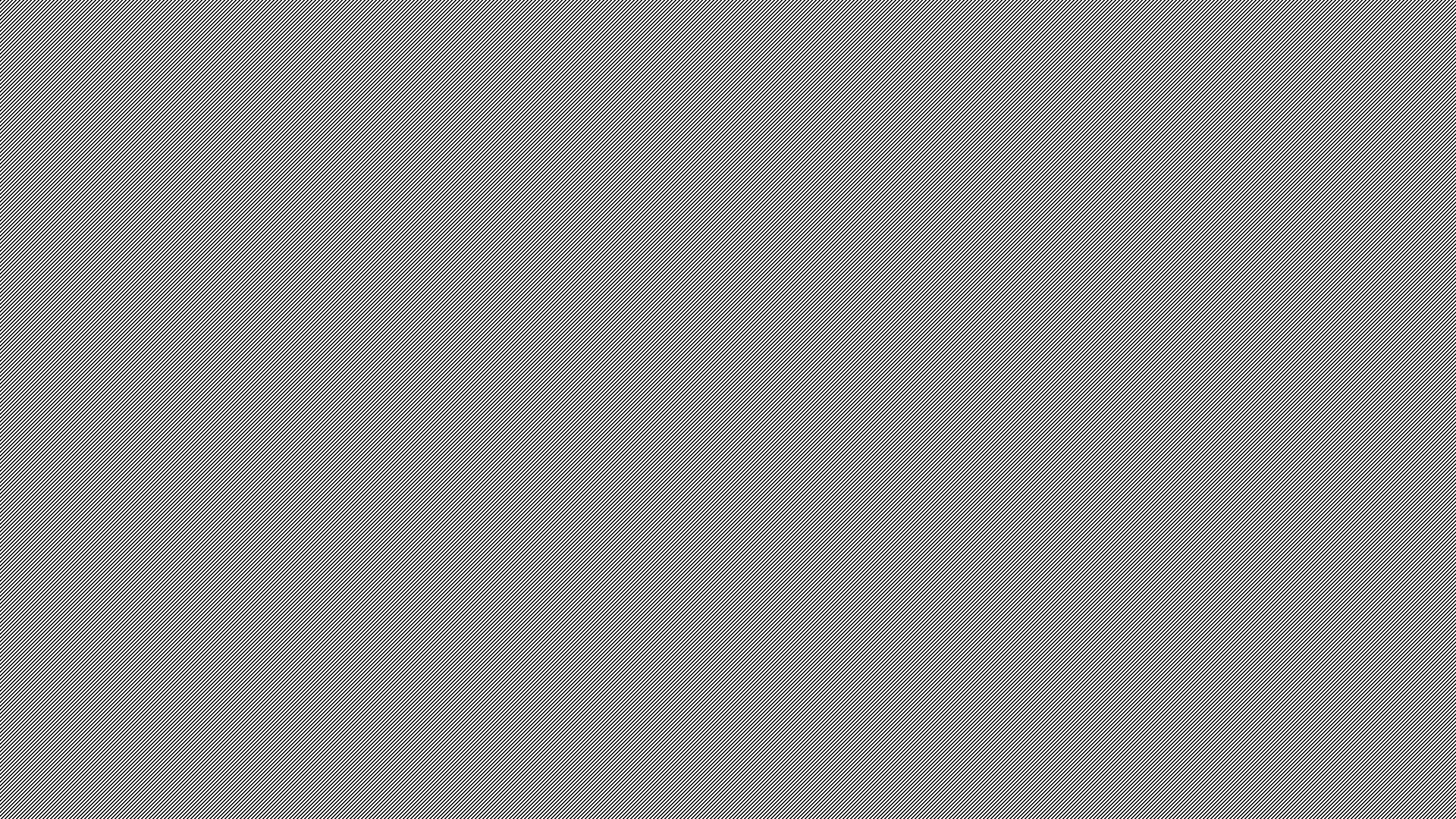 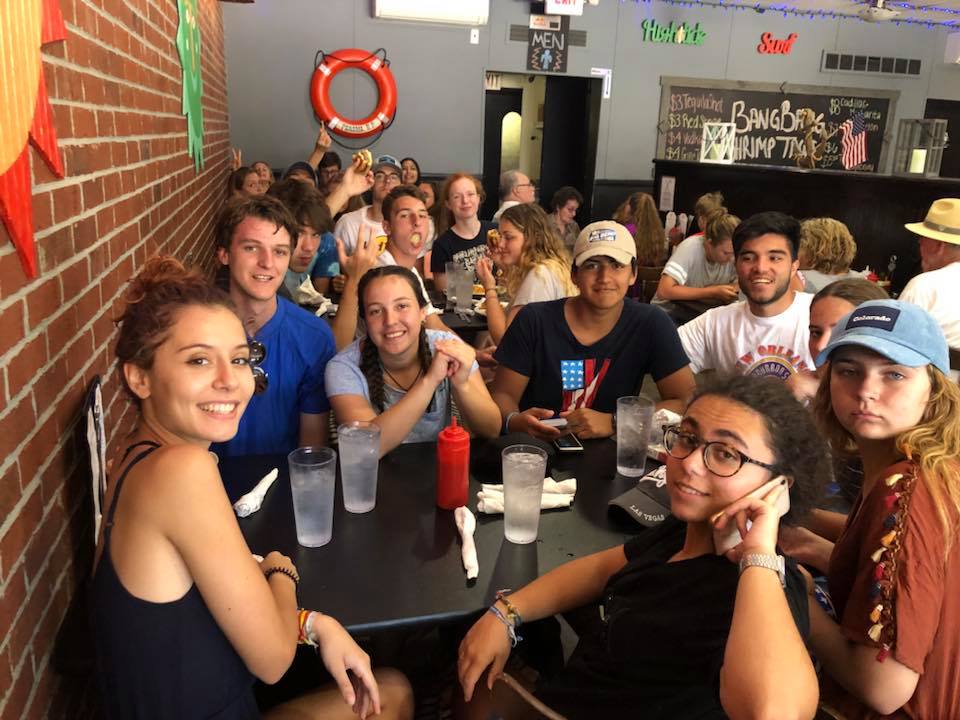 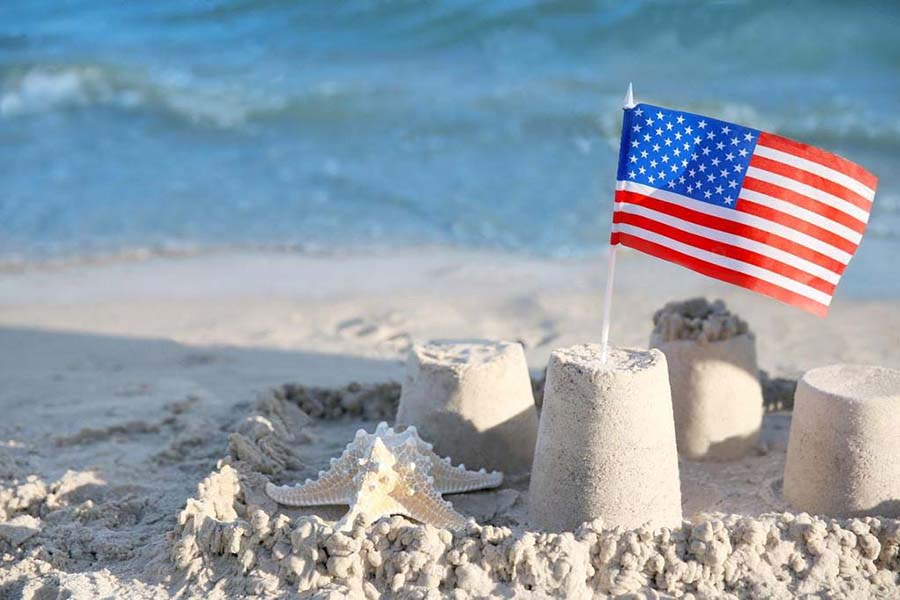 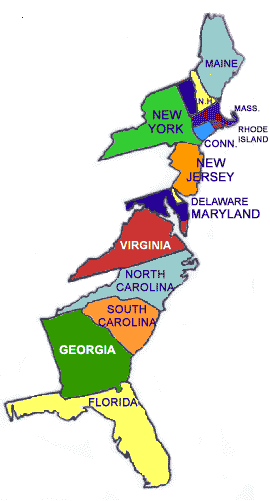 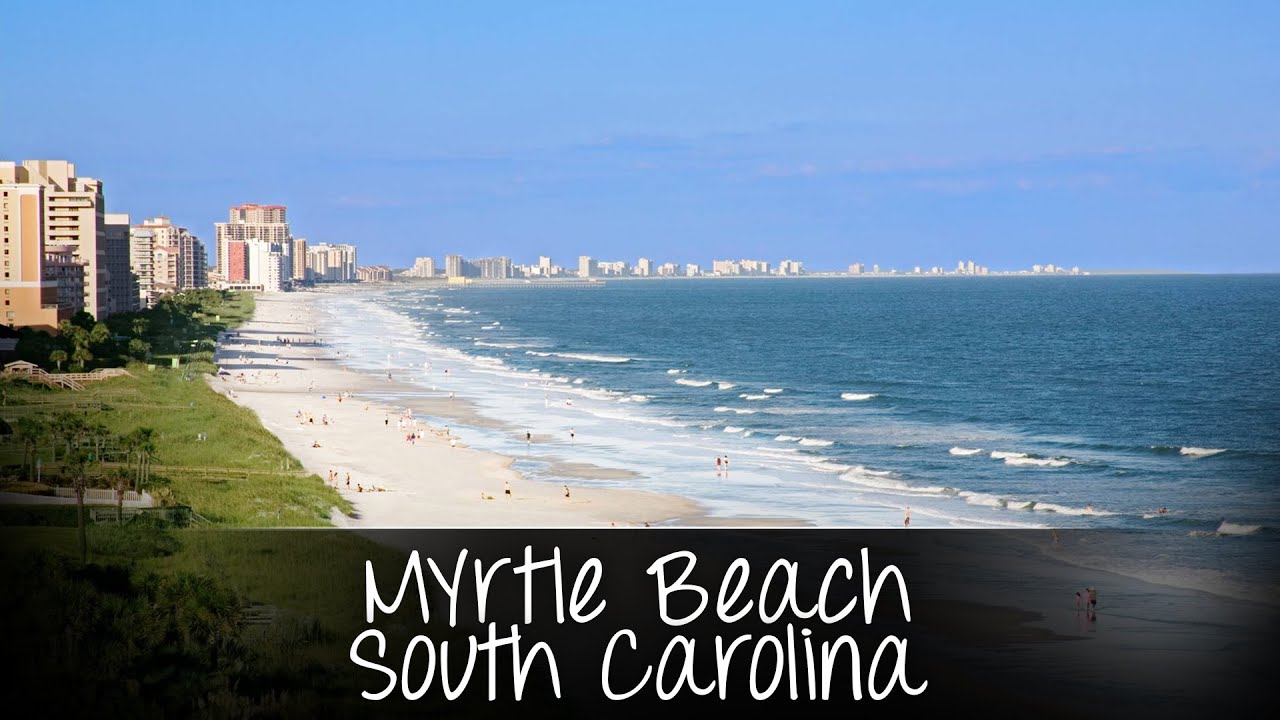 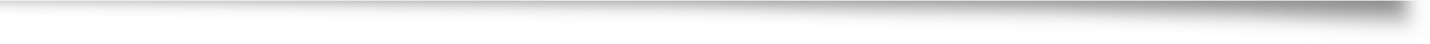 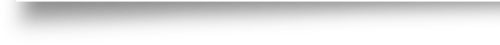 East Coast Sprint to the Fireworks to  our Nation’s Capitol!!
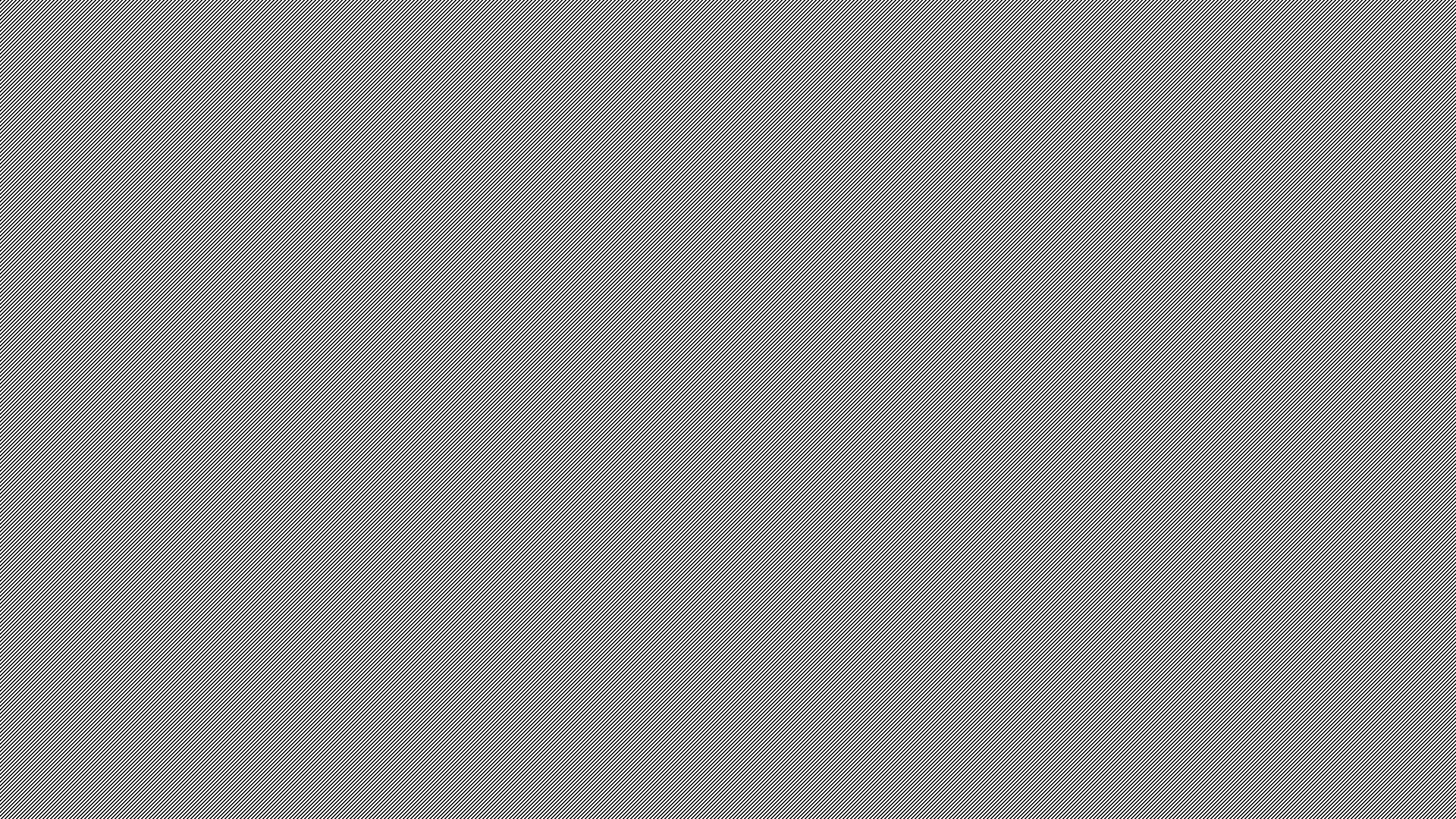 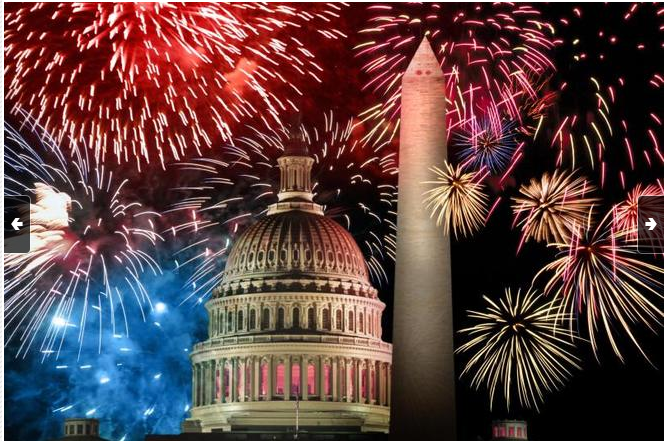 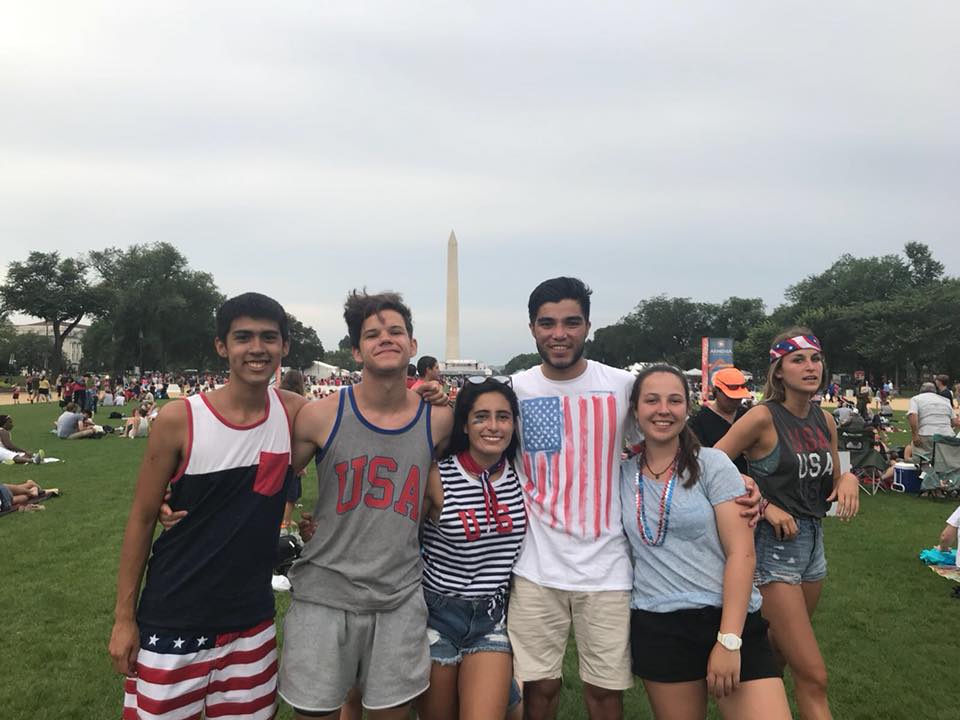 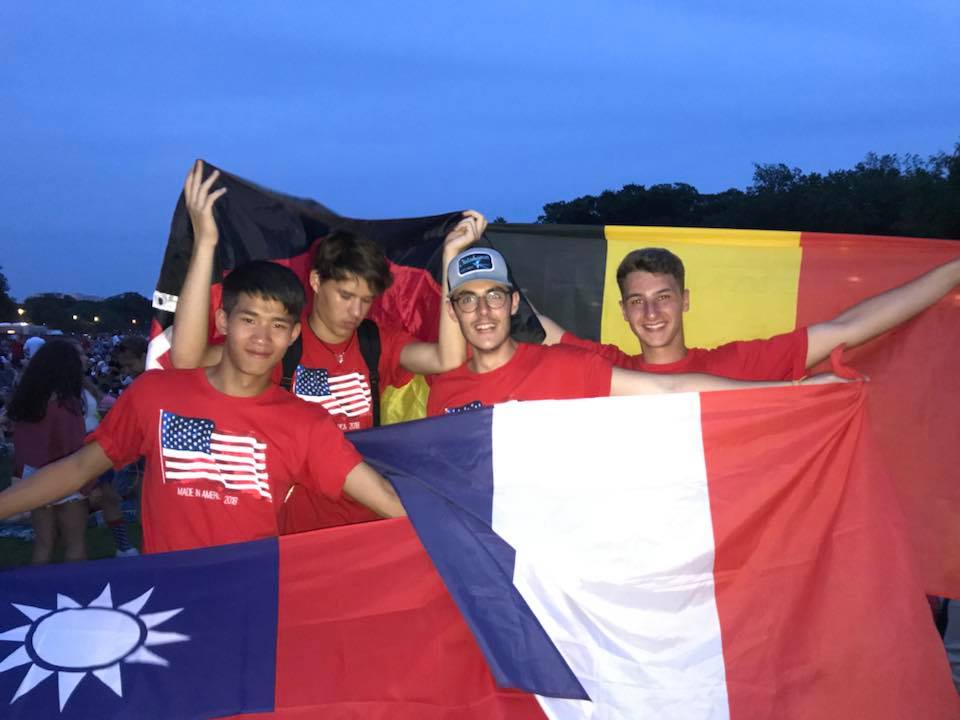 July 4th Holiday in D.C.
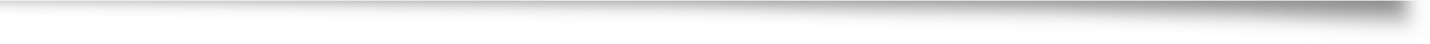 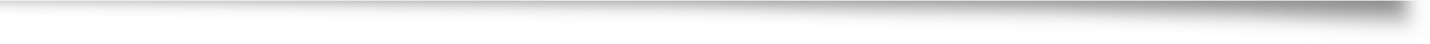 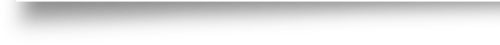 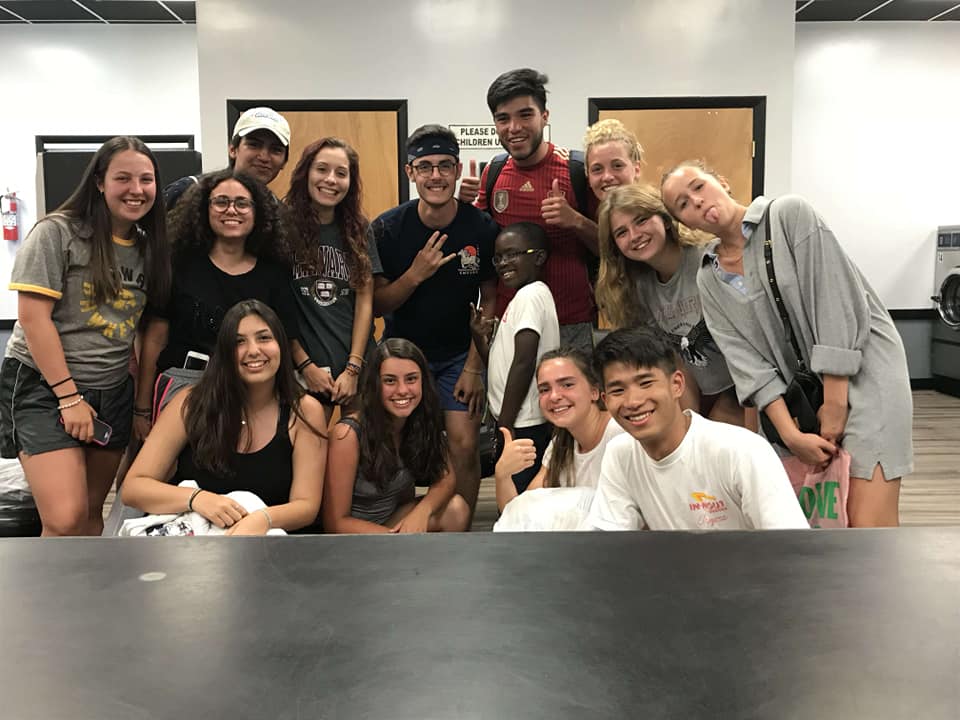 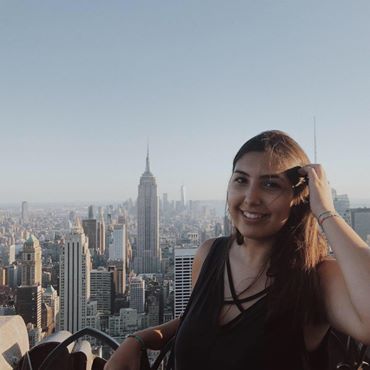 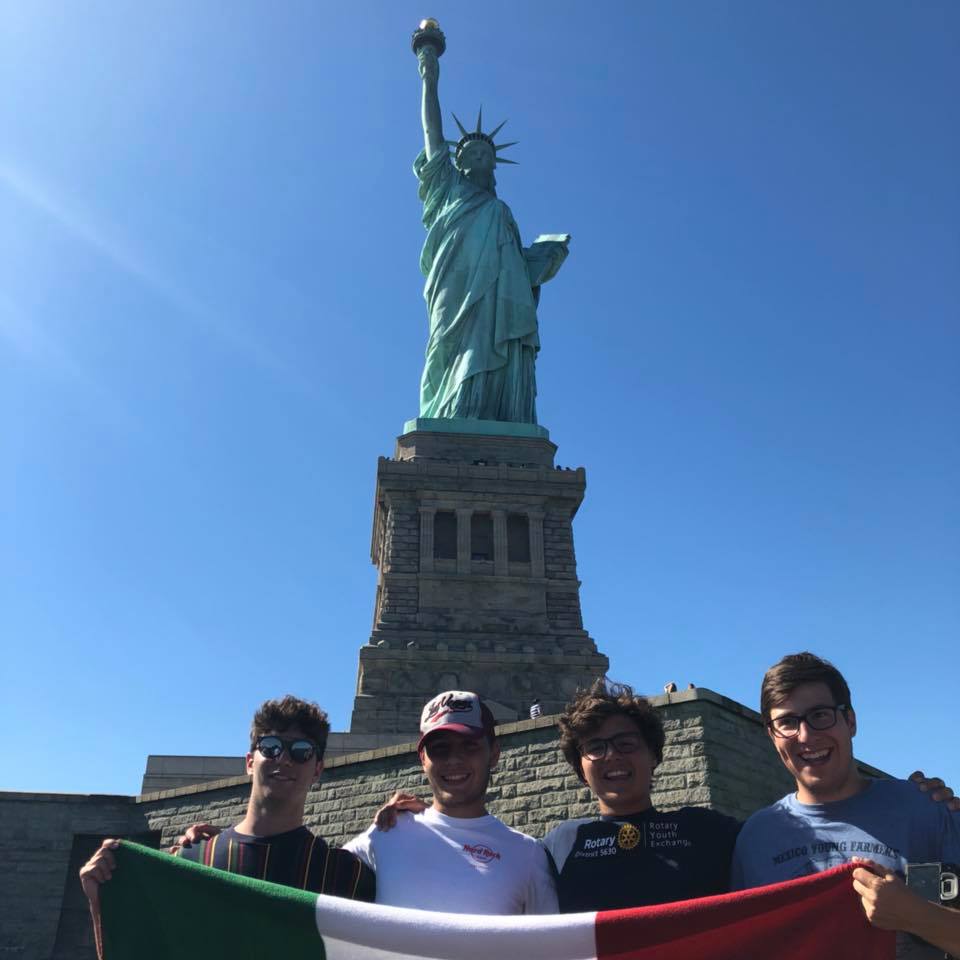 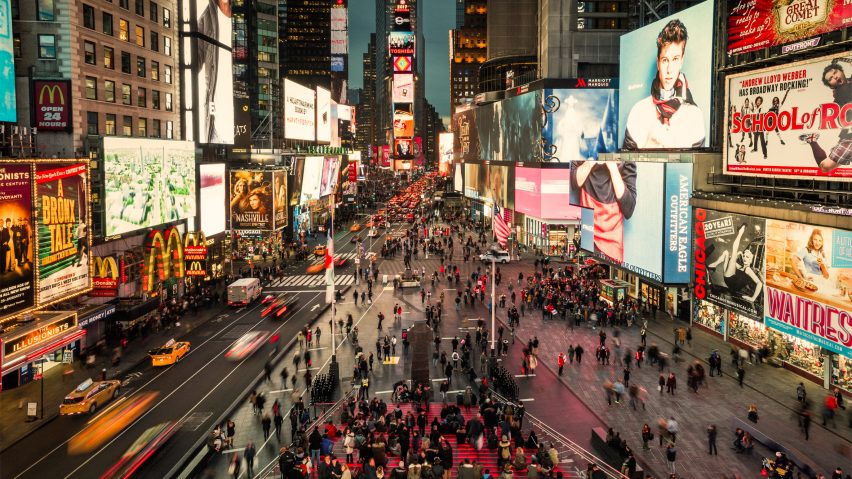 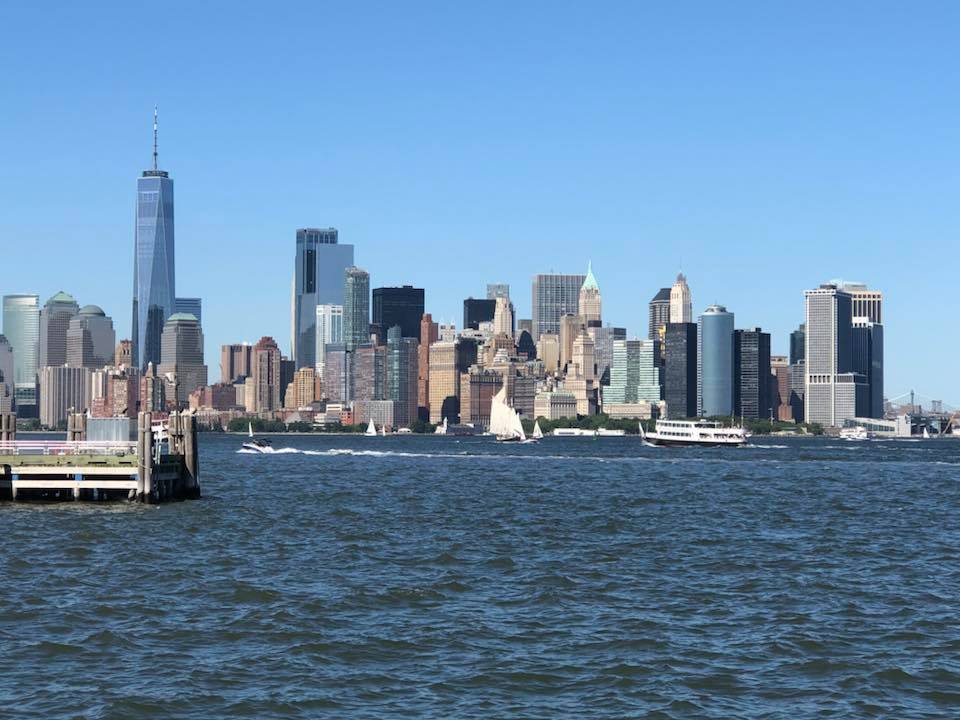 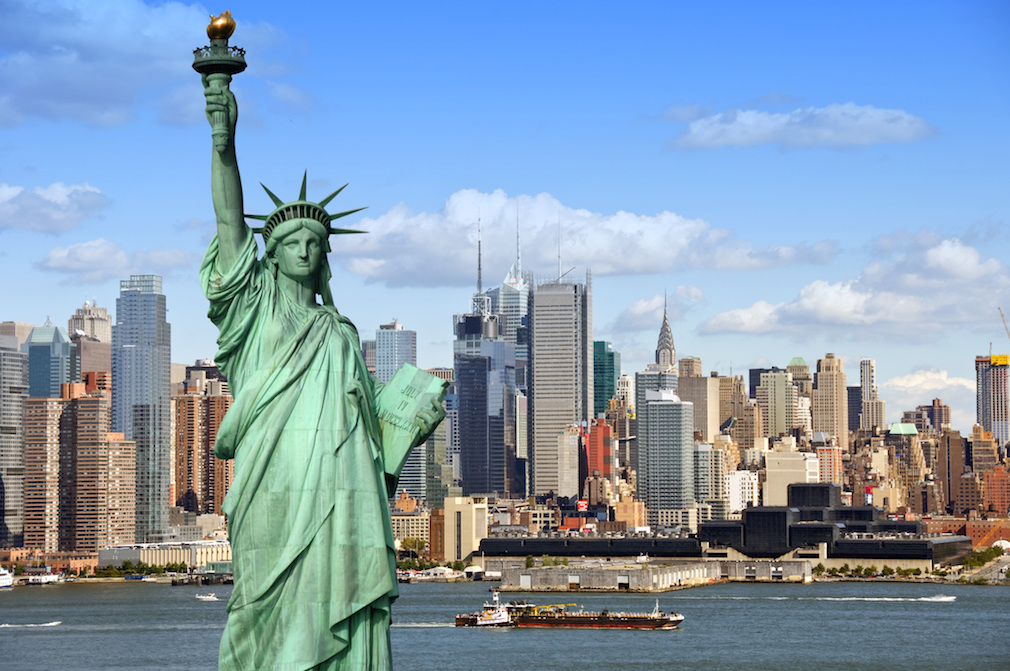 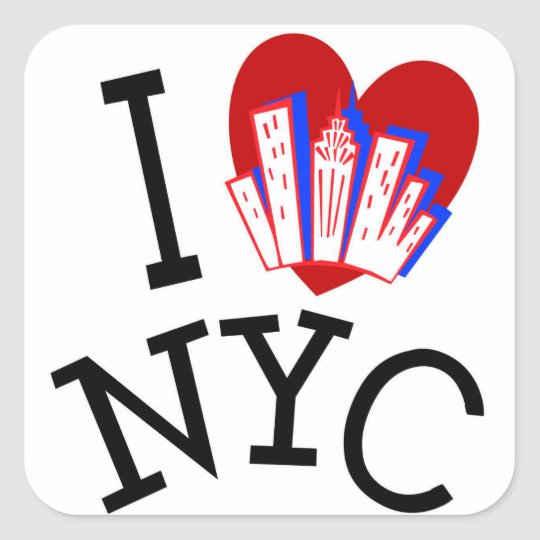 Chicago
End of Tour Celebration
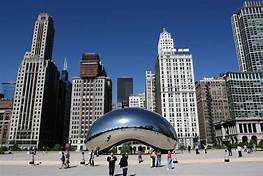 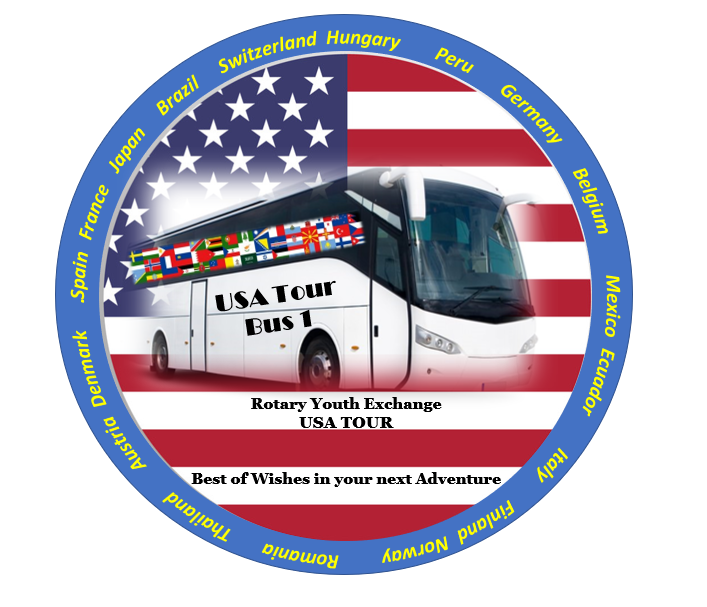 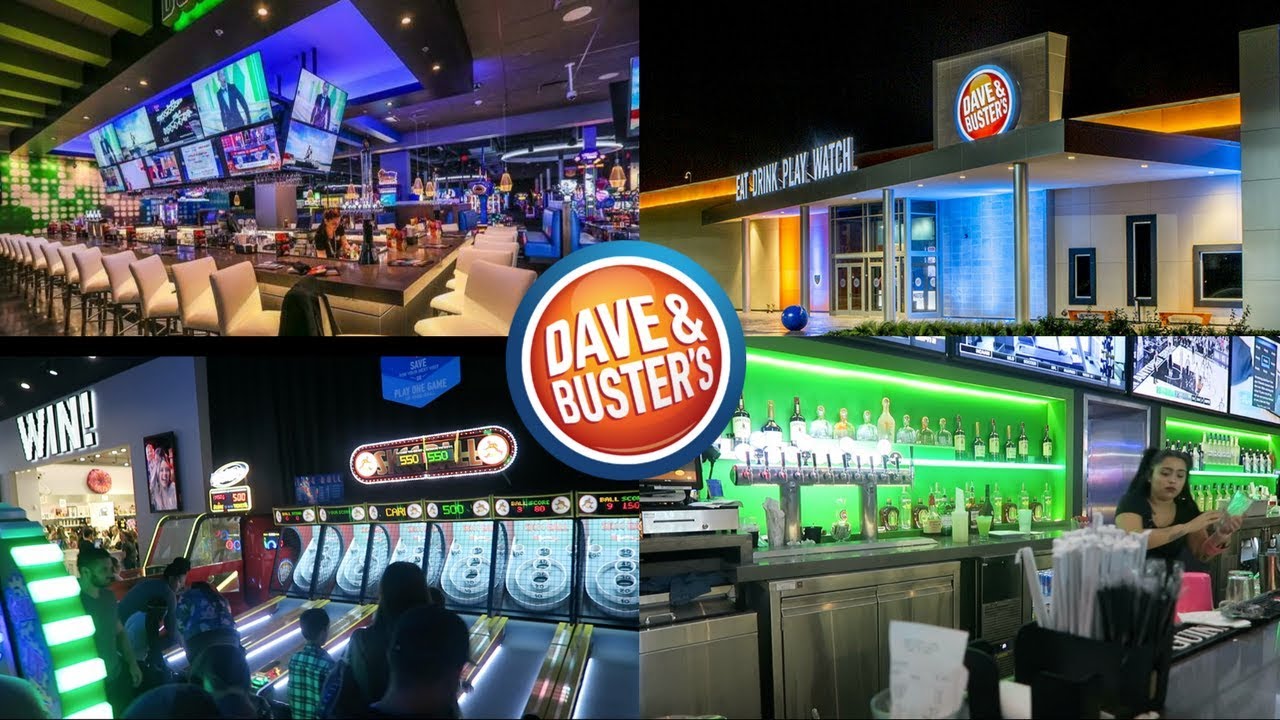 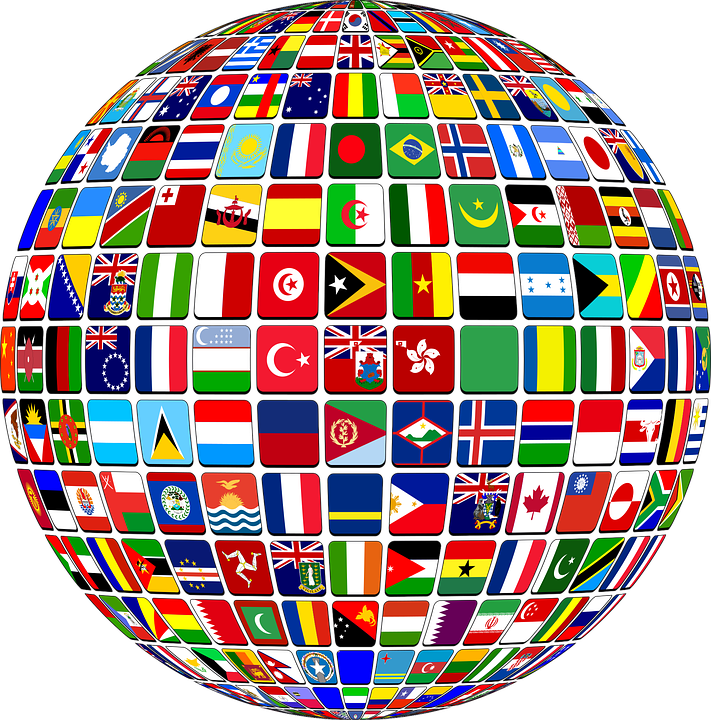 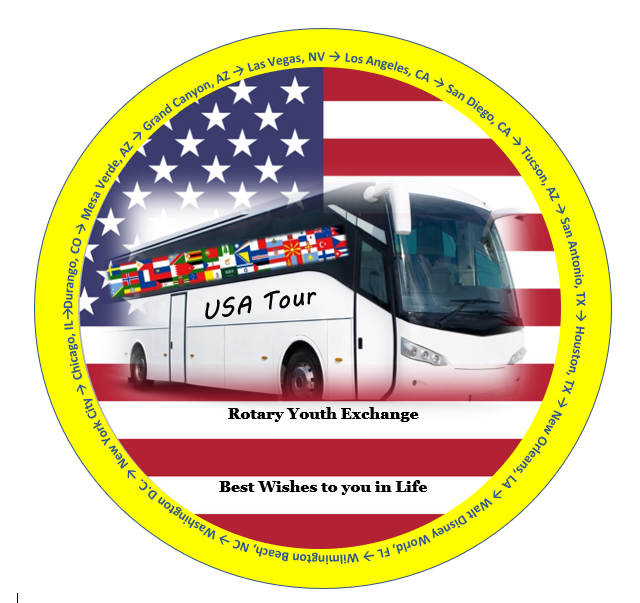 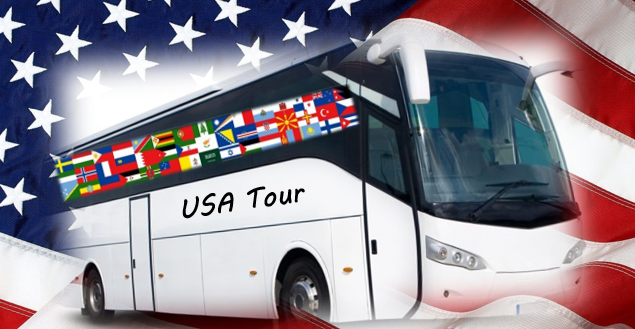 Final Take Away
28 Day Tour 
West & East Coasts 
Go/No-Go Decision December 1st
Total Cost:  $4,500 
Deposit due Dec  15th 
Balance due March 1st 
Tour Dates: June 13  Returns on July 10

www.usatours.us
[Speaker Notes: Week 1
Collect Students
General Meeting in Denver
Whitewater Rafting in Durango, CO 
Hiking at  Mesa Verde National Park, AZ
Grand Canyon and  Las Vegas, NV       
Round out with Los Angeles and Universal Studios
Week 2 
Day at Mission Beach, San Diego, CA 
Night doing Laundry 
4 Day Trek across Texas 
‘The Alamo’  &  San Antonio Riverwalk 
West Coast Ends in New Orleans, LA     
Chaperone Swap 
Week 3 &  4
2 Day at Walt Disney World in FL      
Drive up the coast, stop at Wilmington Beach in NC     
3 Days in Washington, DC over 4th of July Holiday
3 Days in New York City     
Statue of Liberty, Times Square
Ramp down trek west to Chicago]
CONTACT US
EMAIL:    		DIRECTOR@USATOURS.US

Rob Ragans     cell:  407.376.9900
Sheila Ragans  cell: 407.399.8200